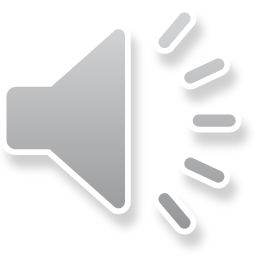 儿/童/家/长/会/通/用
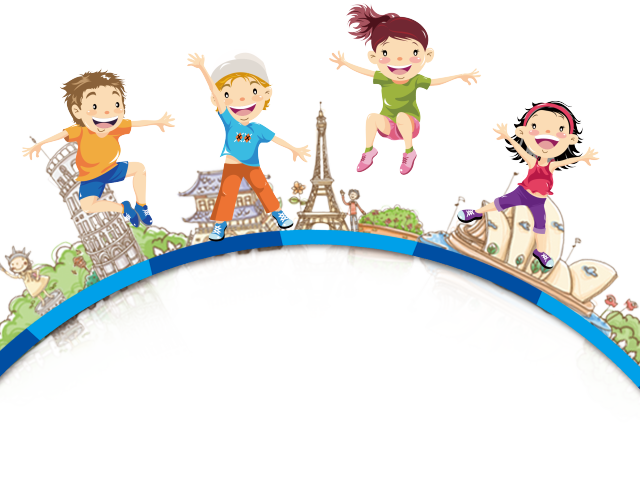 Power Point
家长会通用PPT模板
你像花，灿烂千阳，夏花万丈仍不及君。
c
ontents
目录
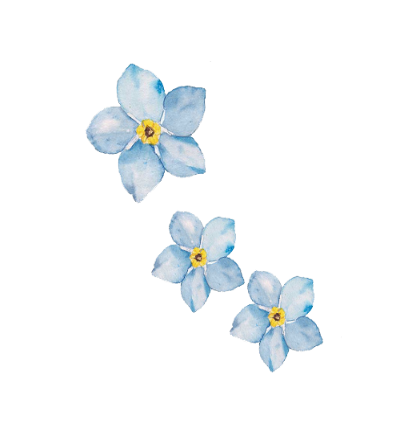 输入标题
ADD YOUR TITLE HERE
01
输入标题
ADD YOUR TITLE HERE
02
输入标题
ADD YOUR TITLE HERE
03
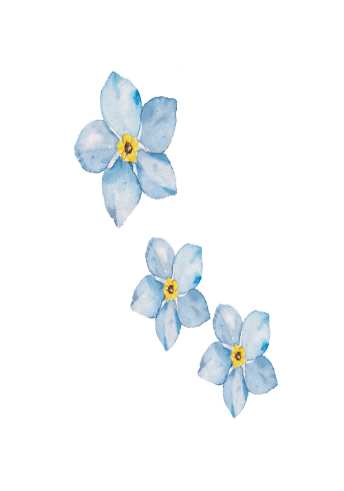 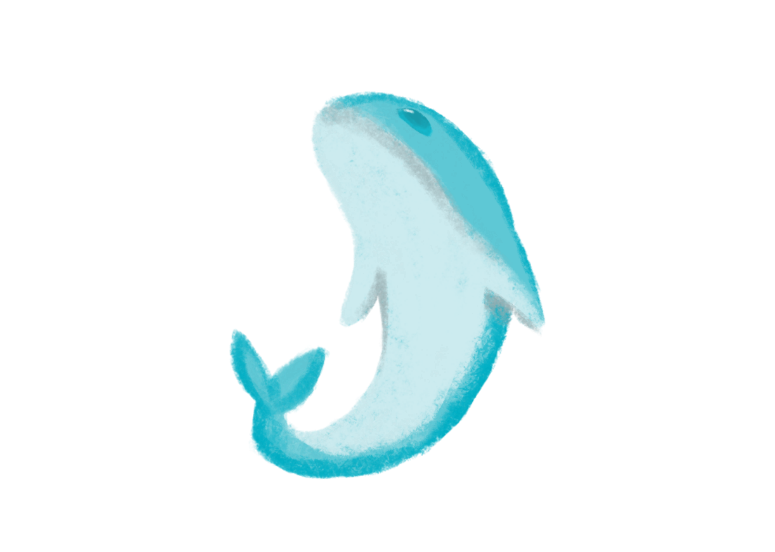 输入标题
ADD YOUR TITLE HERE
04
儿/童/家/长/会/通/用
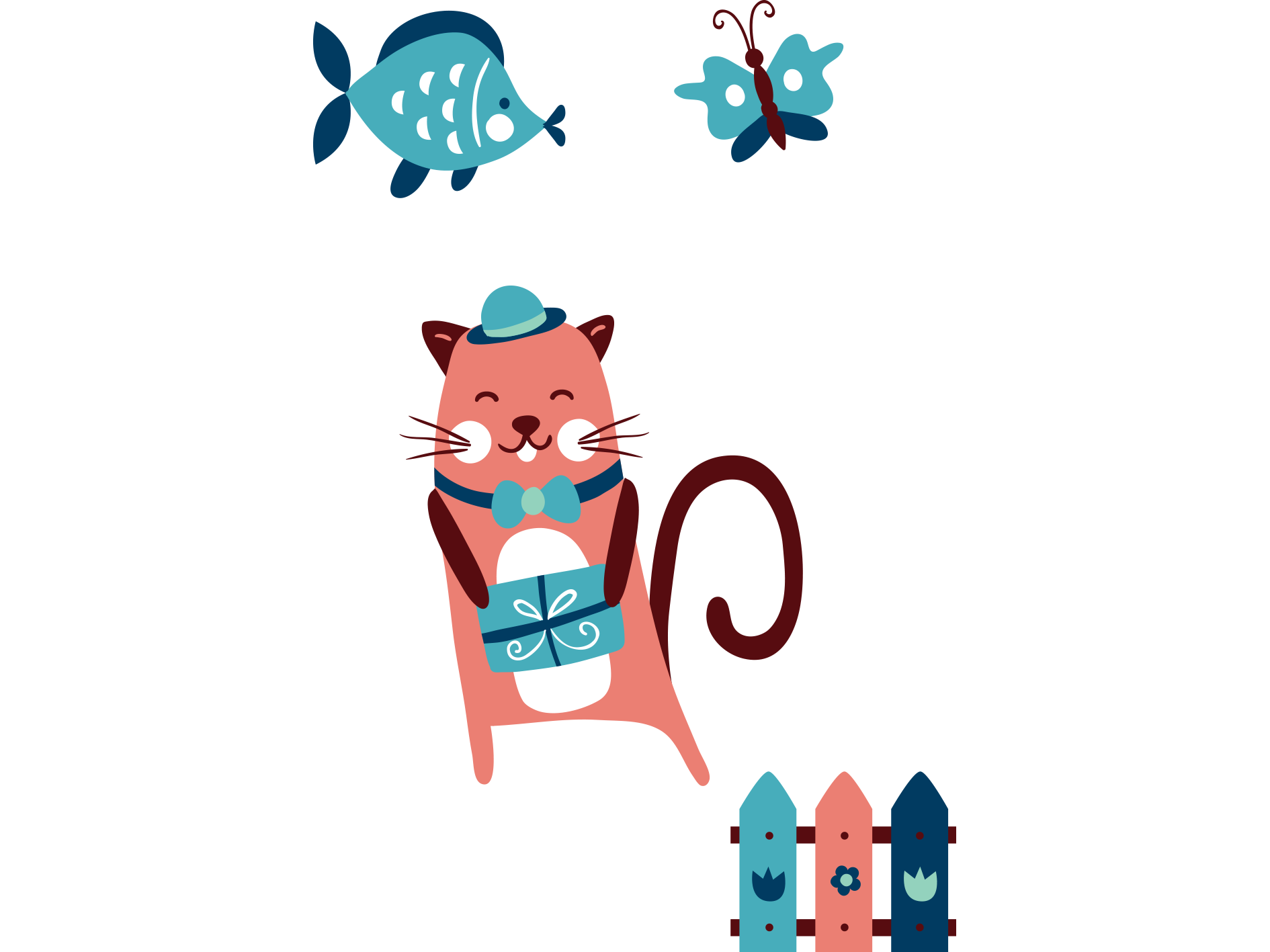 第
一部 分
你像花，灿烂千阳，夏花万丈仍不及君
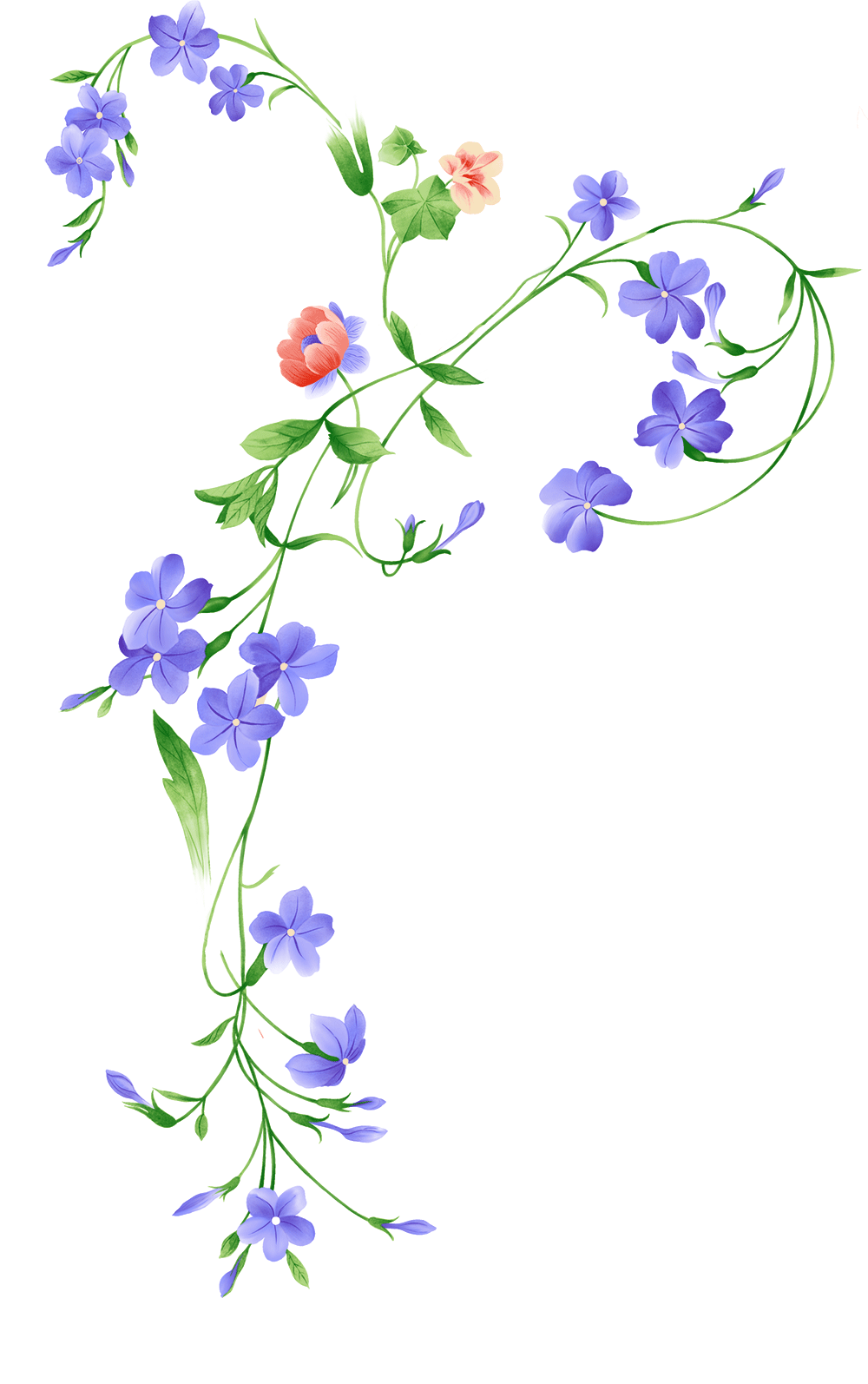 输 入 标 题
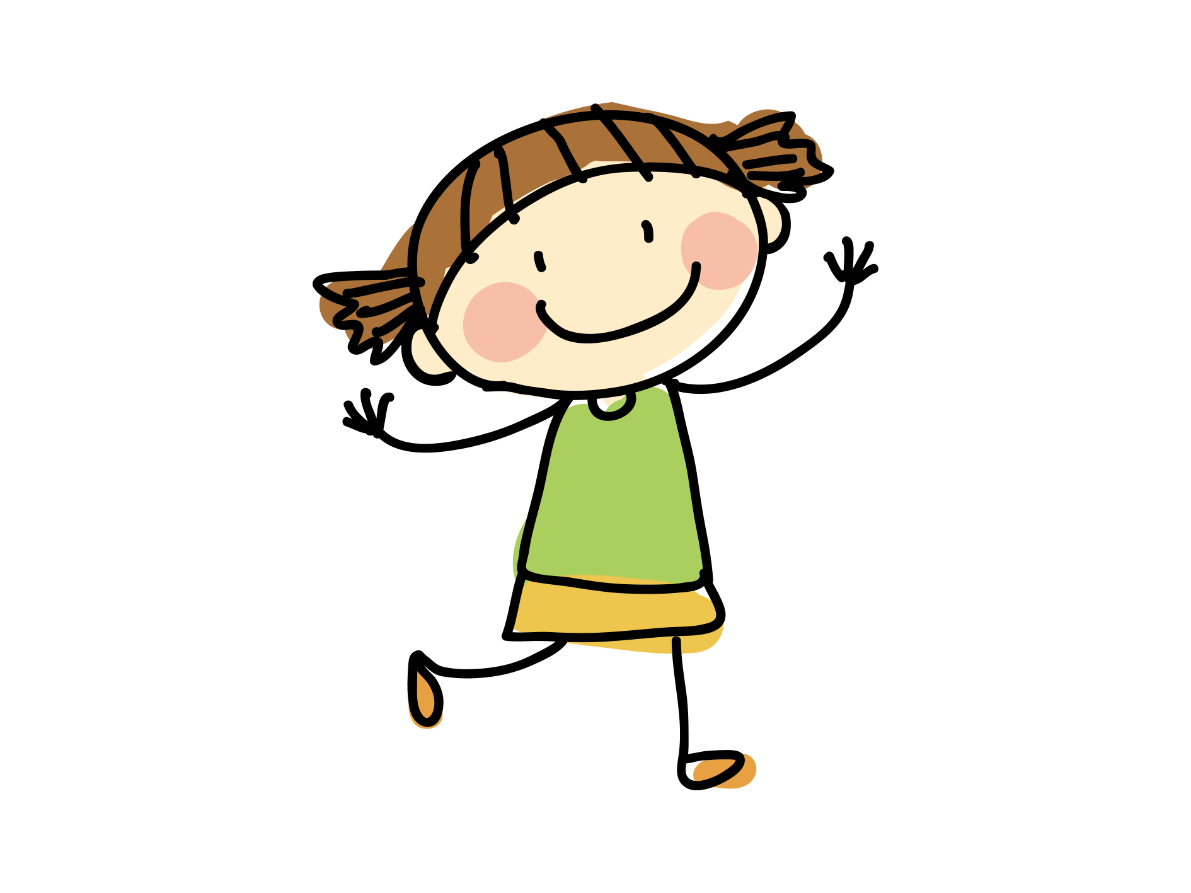 输入标题
输入标题
输入标题
输入标题
1
4
请替换文字内容复制你的内容到此请替换文字内容复制你的内容到此请替换文字内容复制你的内容到此。
请替换文字内容复制你的内容到此请替换文字内容复制你的内容到此请替换文字内容复制你的内容到此。
请替换文字内容复制你的内容到此请替换文字内容复制你的内容到此请替换文字内容复制你的内容到此。
请替换文字内容复制你的内容到此请替换文字内容复制你的内容到此请替换文字内容复制你的内容到此。
2
3
请替换文字内容复制你的内容到此请替换文字内容复制你的内容到此请替换文字内容复制你的内容到此请替换文字内容复制你的内容到此请替换文字内容复制你的
内容到此请替换文字内容复制你的内容到此。
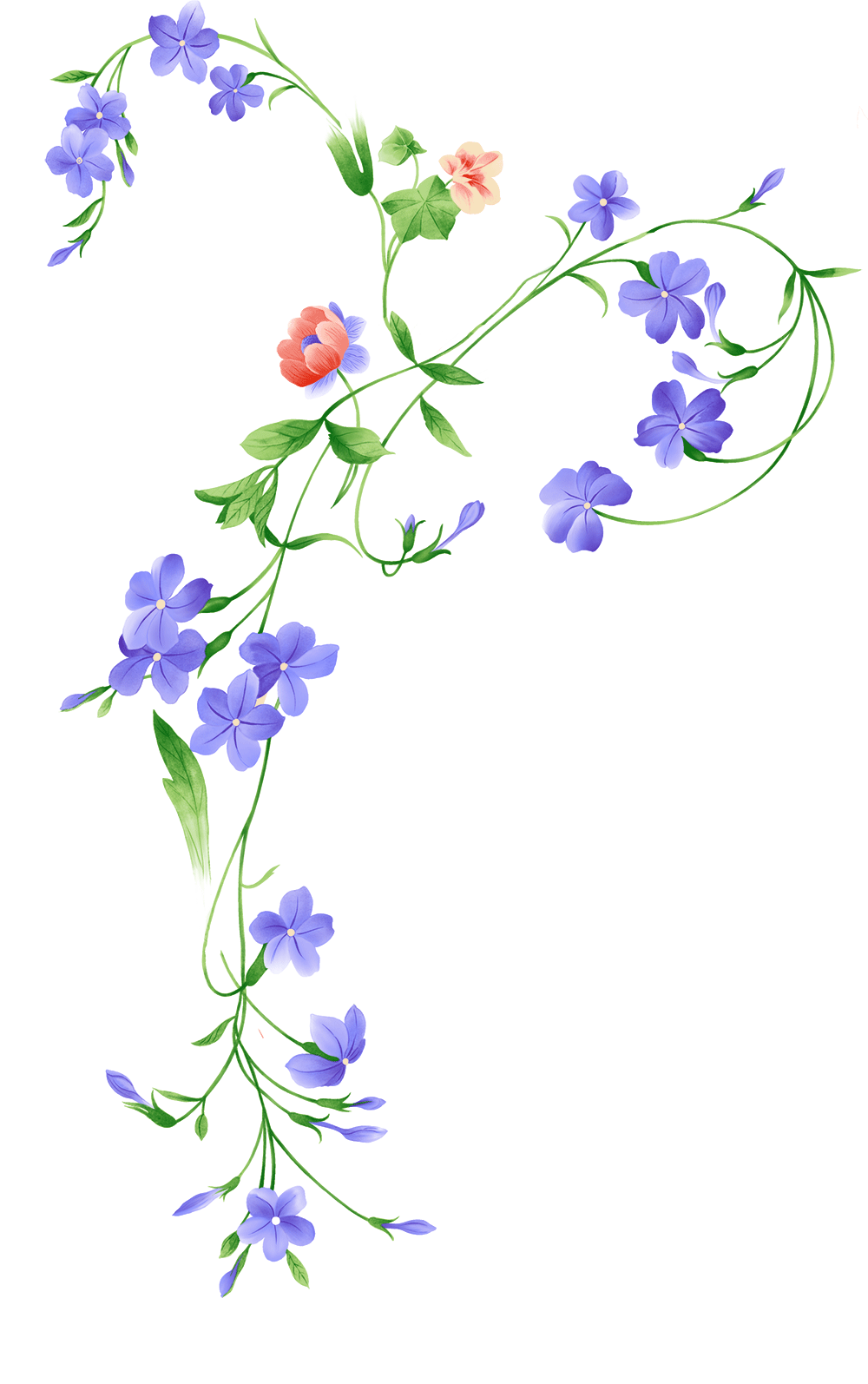 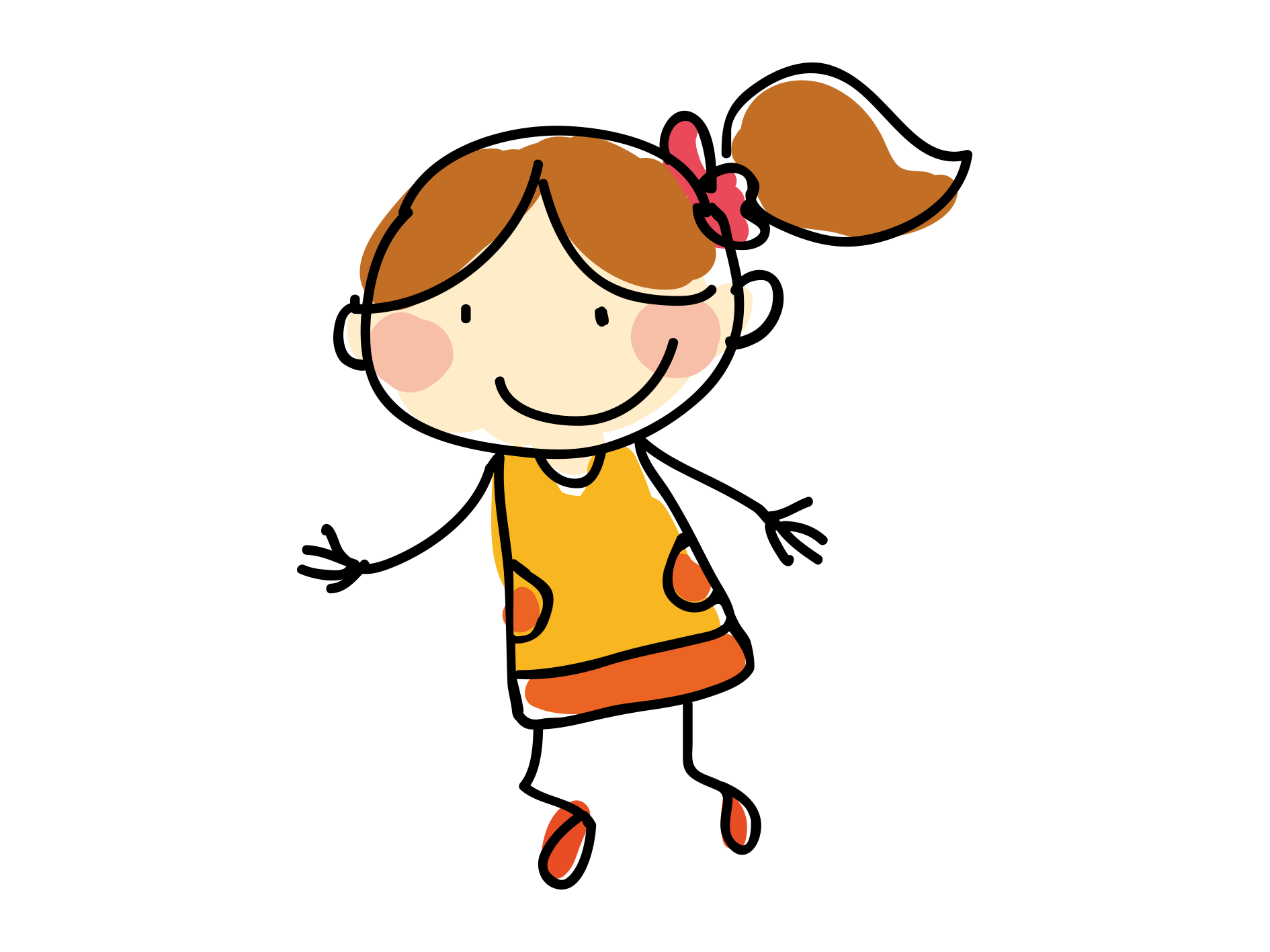 输 入 标 题
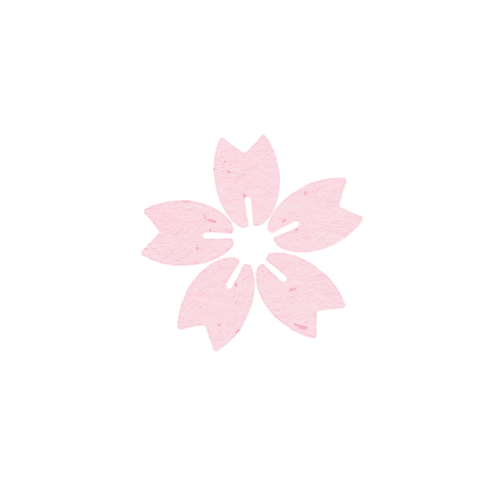 输入标题
请替换文字内容复制你的内容到此请替换文字内容复制你的内容到此请替换文字内容复制你的内容到此。
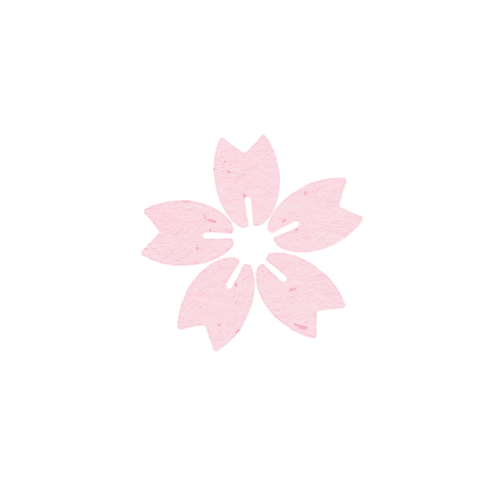 输入标题
请替换文字内容复制你的内容到此请替换文字内容复制你的内容到此请替换文字内容复制你的内容到此。
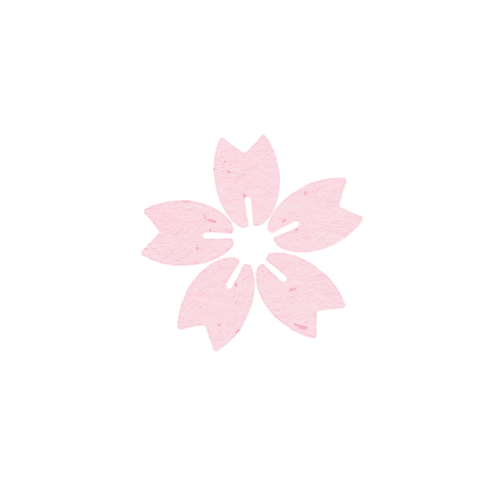 输入标题
请替换文字内容复制你的内容到此请替换文字内容复制你的内容到此请替换文字内容复制你的内容到此。
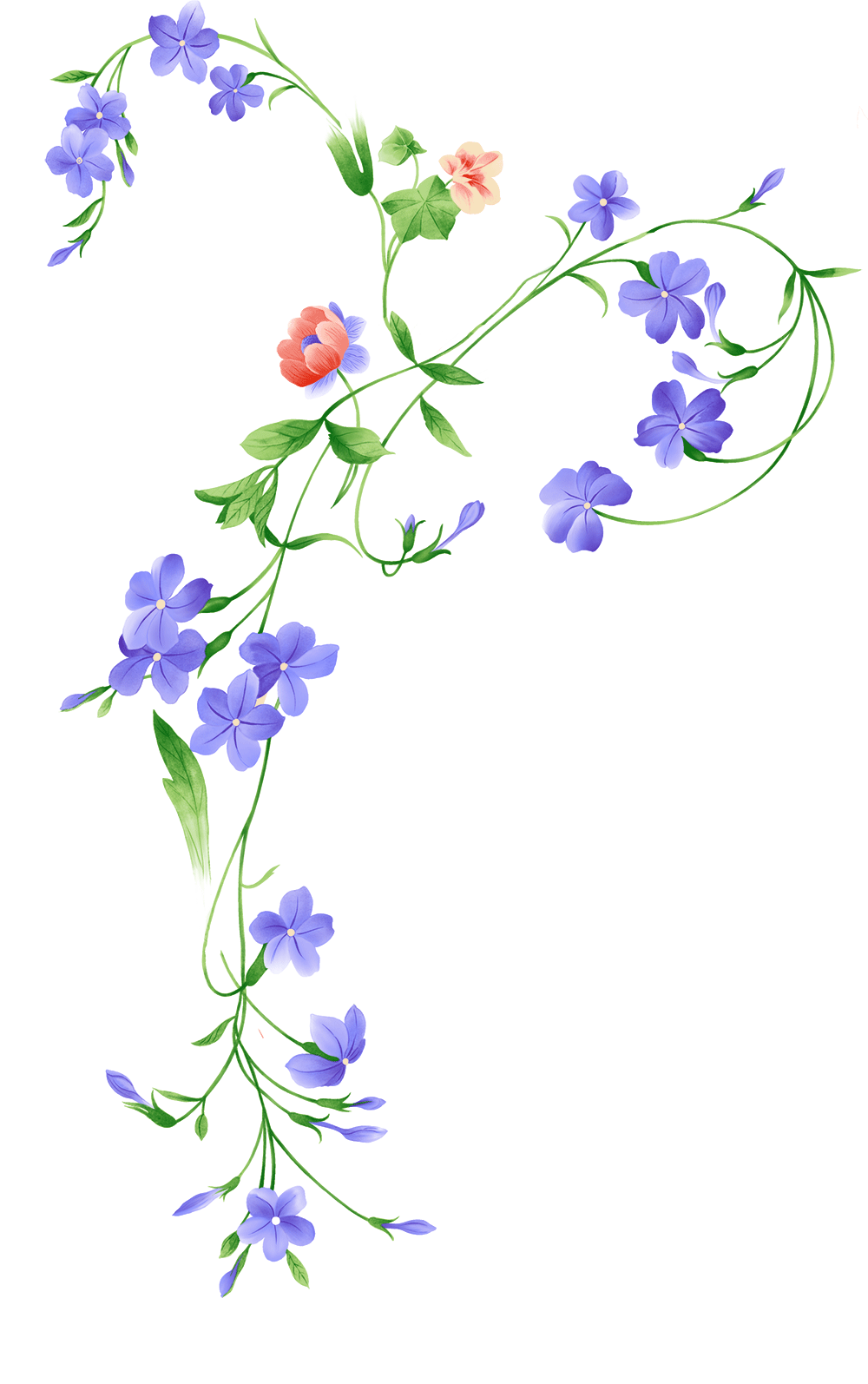 输 入 标 题
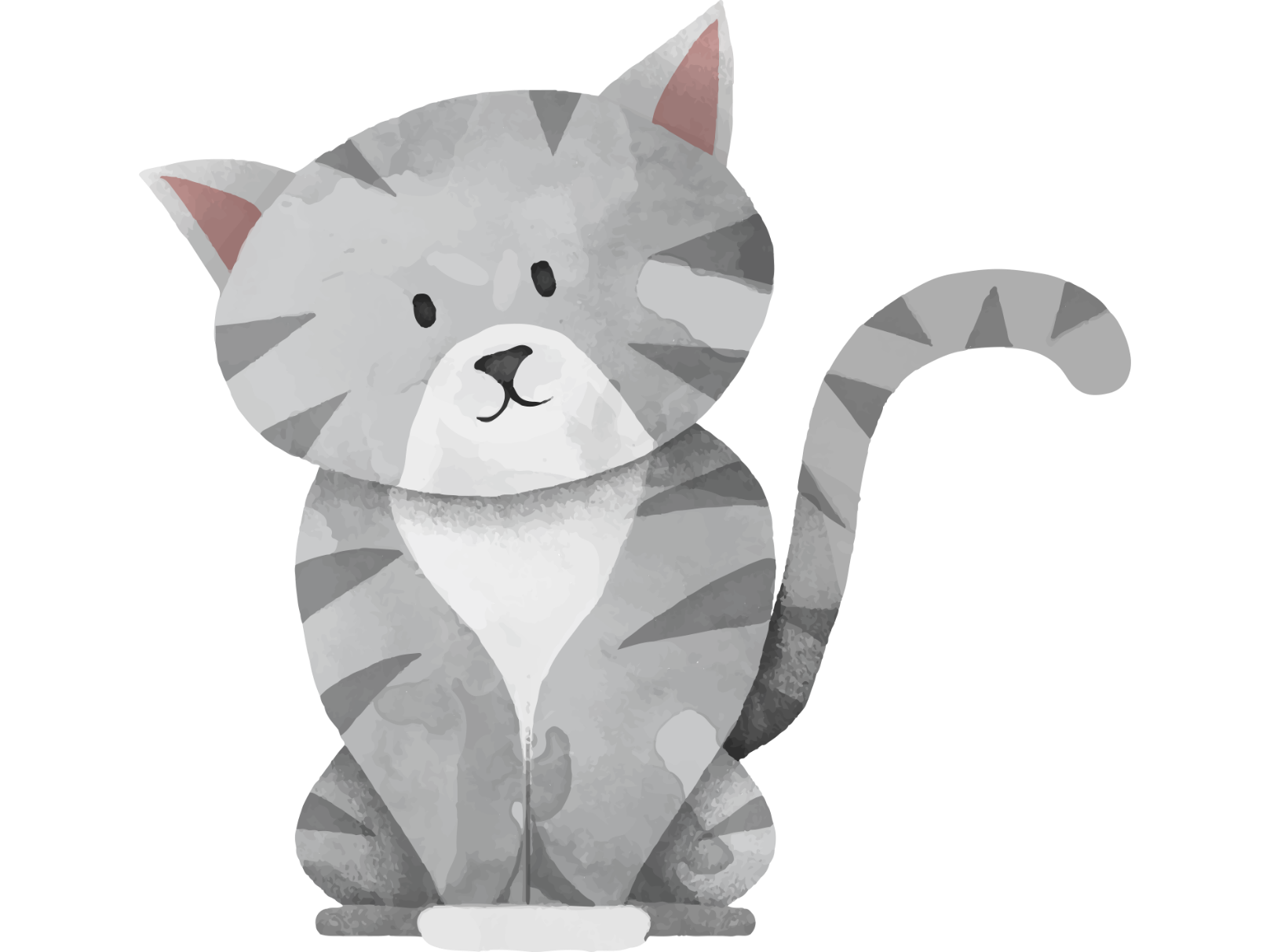 Lid est laborum dolo rumes fugats untras
输入标题
请替换文字内容复制你的内容到此请替换文字内容复制你的内容到此请替换文字内容复制你的内容到此请替换文字内容复制你的内容到此请替换文字内容复制你的内容到此请替换文字内容复制你的内容到此。

请替换文字内容复制你的内容到此请替换文字内容复制你的内容到此请替换文字内容复制你的内容到此请替换文字内容复制你的内容到此请替换文字内容复制你的内容到此请替换文字内容复制你的内容到此请替换文字内容复制你的内容到此。
儿/童/家/长/会/通/用
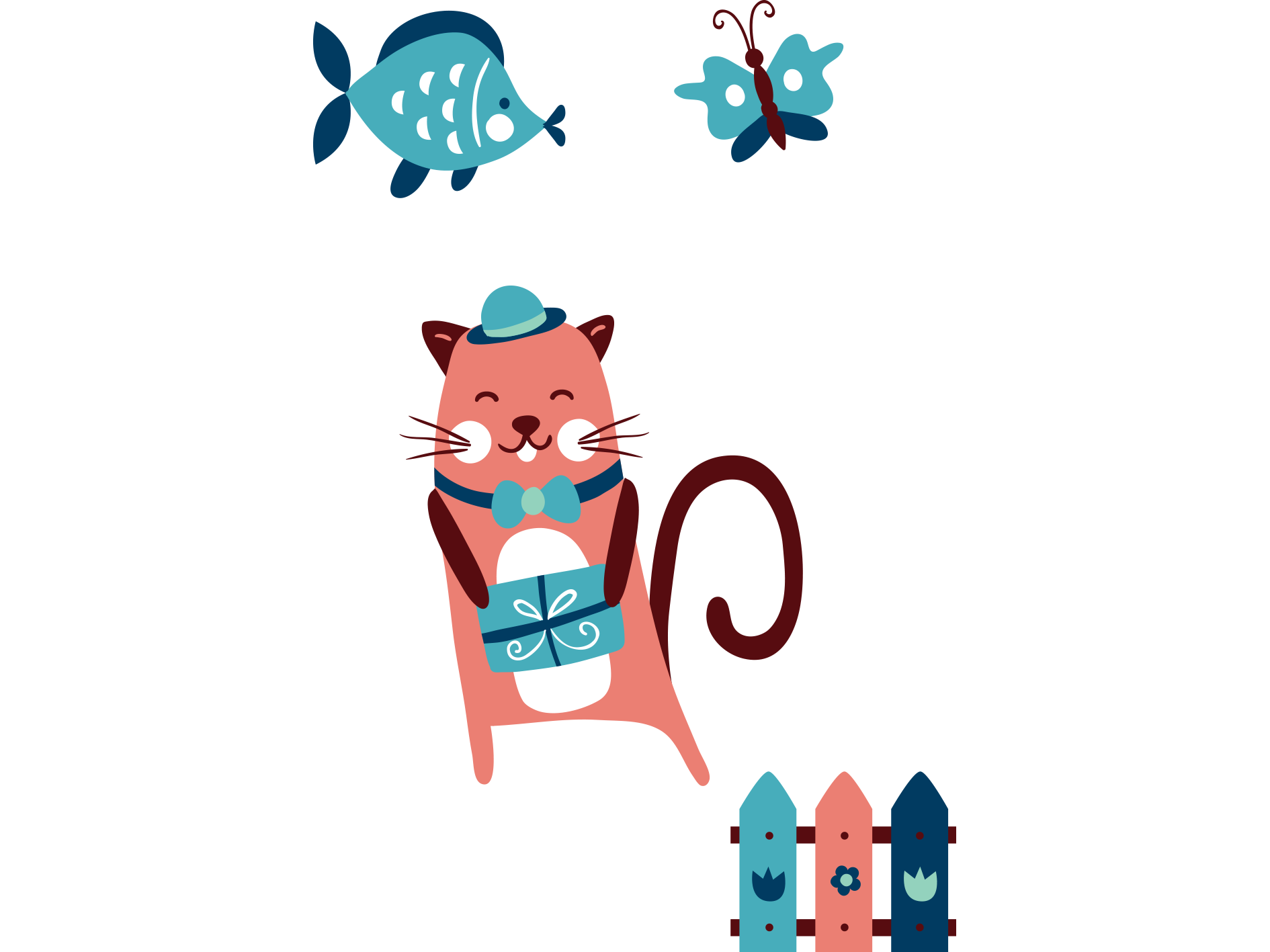 第
二部 分
你像花，灿烂千阳，夏花万丈仍不及君
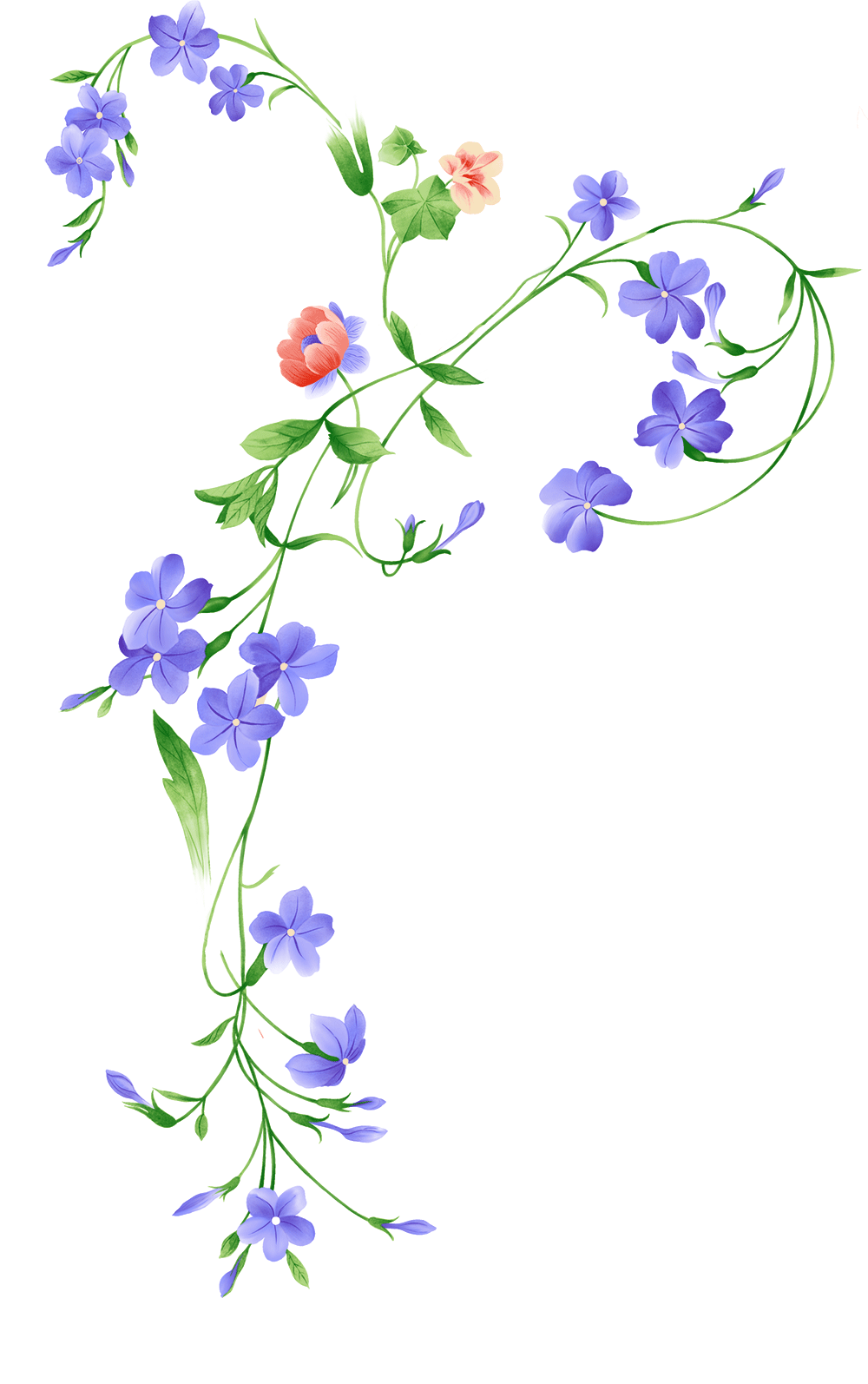 输 入 标 题
请替换文字内容复制你的内容到此请替换文字内容复制你的内容到此请替换文字内容复制你的内容到此请替换文字内容复制你的内容到此请替换文字内容复制你的内容到此请替换文字内容复制你的内容到此请替换文字内容复制你的内容到此请替换文字内容复制你的内容到此。
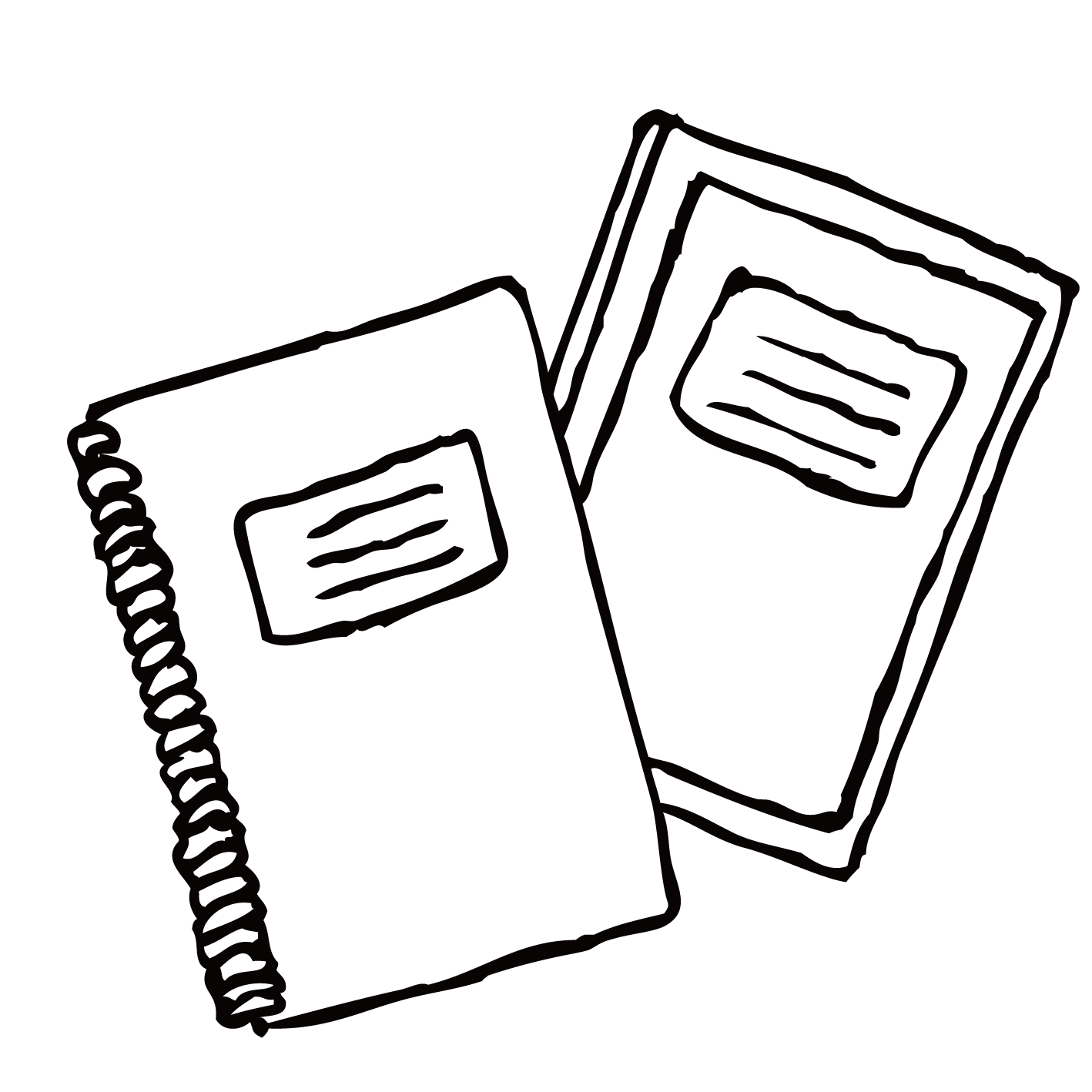 输入标题
请替换文字内容复制你的内容到此请替换文字内容复制你的内容到此请替换文字内容复制你的内容到此请替换文字内容复制你的内容到此。
输入标题
请替换文字内容复制你的内容到此请替换文字内容复制你的内容到此请替换文字内容复制你的内容到此请替换文字内容复制你的内容到此。
输入标题
请替换文字内容复制你的内容到此请替换文字内容复制你的内容到此请替换文字内容复制你的内容到此请替换文字内容复制你的内容到此。
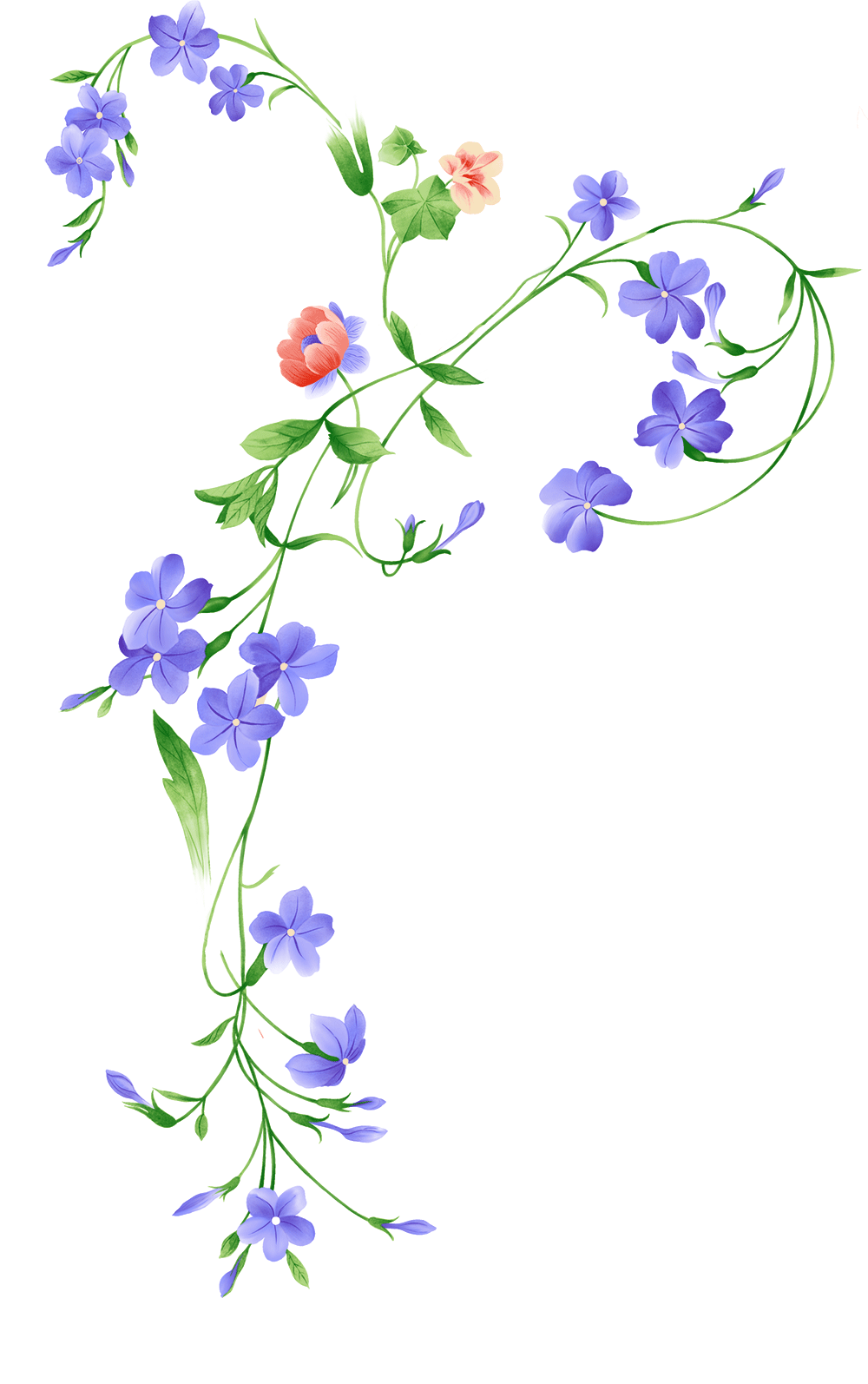 输 入 标 题
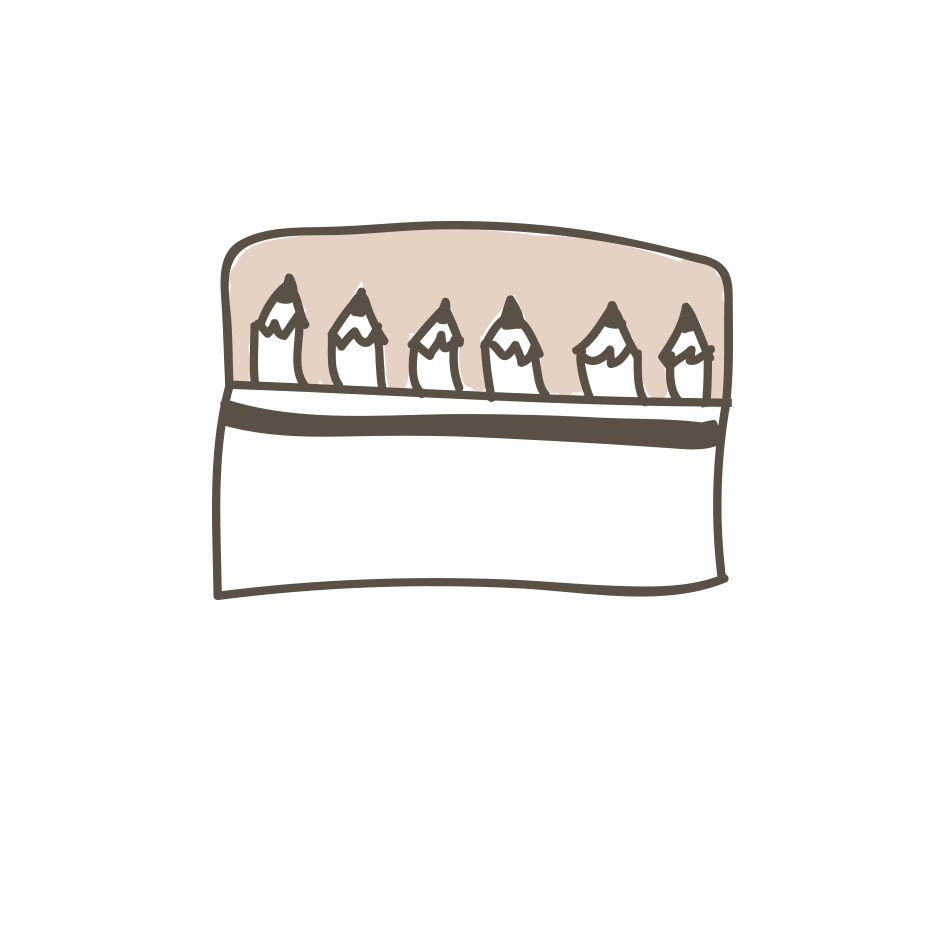 输入标题
请替换文字内容复制你的内容到此请替换文字内容复制你的内容到此请替换文字内容复制你的内容到此请替换文字内容复制你的内容到此
输入标题
请替换文字内容复制你的内容到此请替换文字内容复制你的内容到此请替换文字内容复制你的内容到此请替换文字内容复制你的内容到此
输入标题
请替换文字内容复制你的内容到此请替换文字内容复制你的内容到此请替换文字内容复制你的内容到此请替换文字内容复制你的内容到此
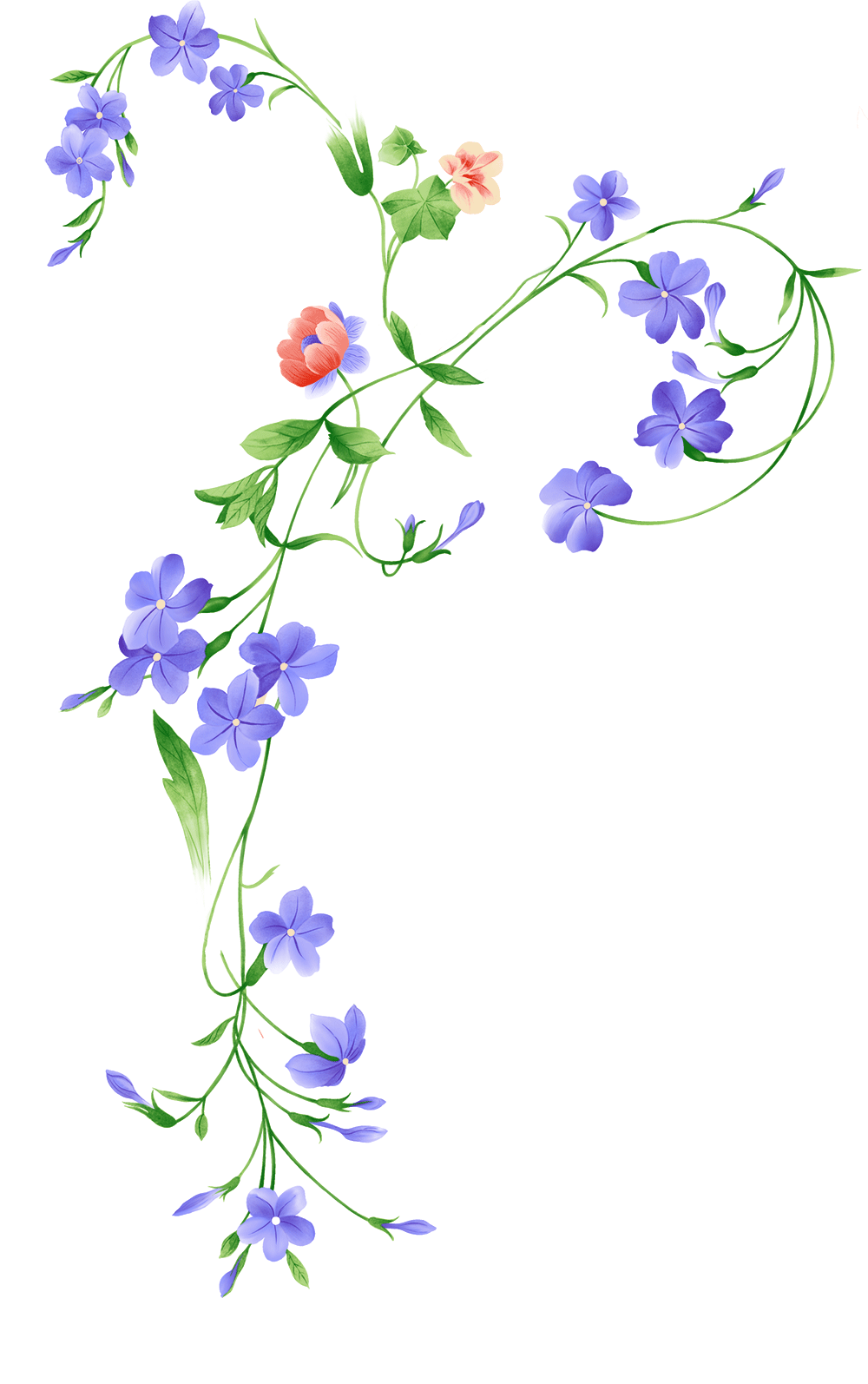 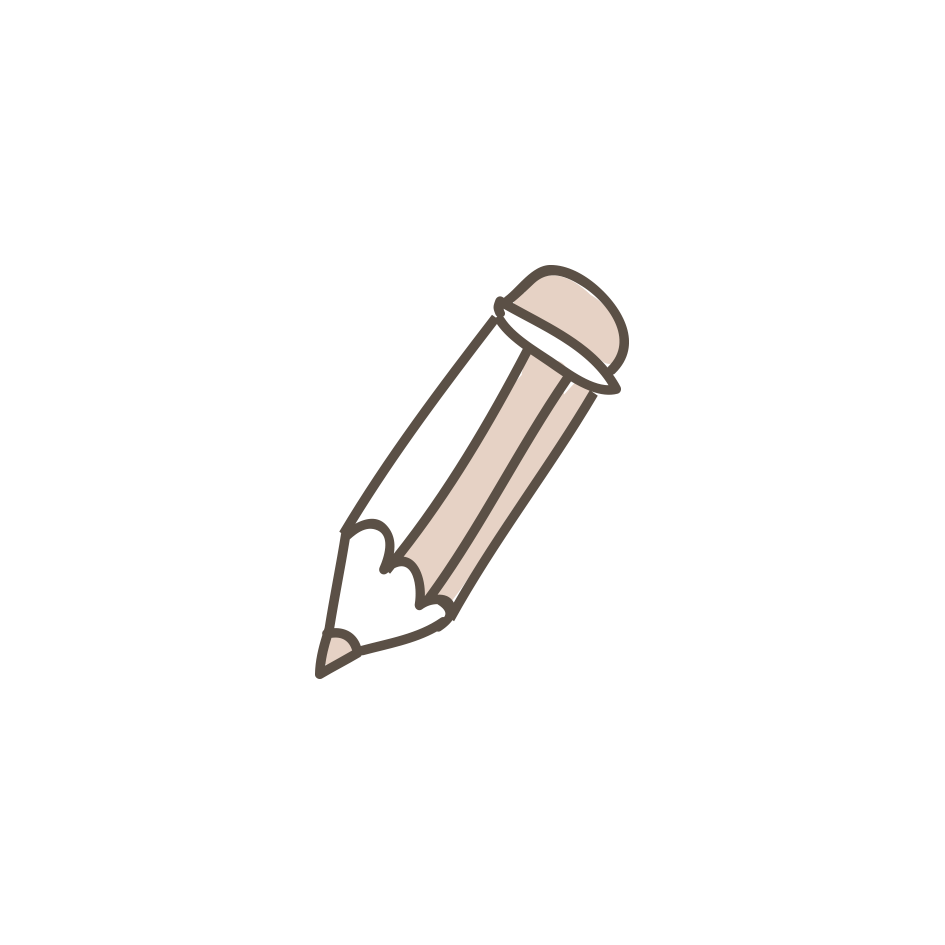 输 入 标 题
输入标题
输入标题
请替换文字内容复制你的内容到此请替换文字内容复制你的内容到此请替换文字内容复制你的内容到此请替换文字内容复制你的内容到此。
请替换文字内容复制你的内容到此请替换文字内容复制你的内容到此请替换文字内容复制你的内容到此请替换文字内容复制你的内容到此。
输入标题
输入标题
请替换文字内容复制你的内容到此请替换文字内容复制你的内容到此请替换文字内容复制你的内容到此请替换文字内容复制你的内容到此。
请替换文字内容复制你的内容到此请替换文字内容复制你的内容到此请替换文字内容复制你的内容到此请替换文字内容复制你的内容到此。
儿/童/家/长/会/通/用
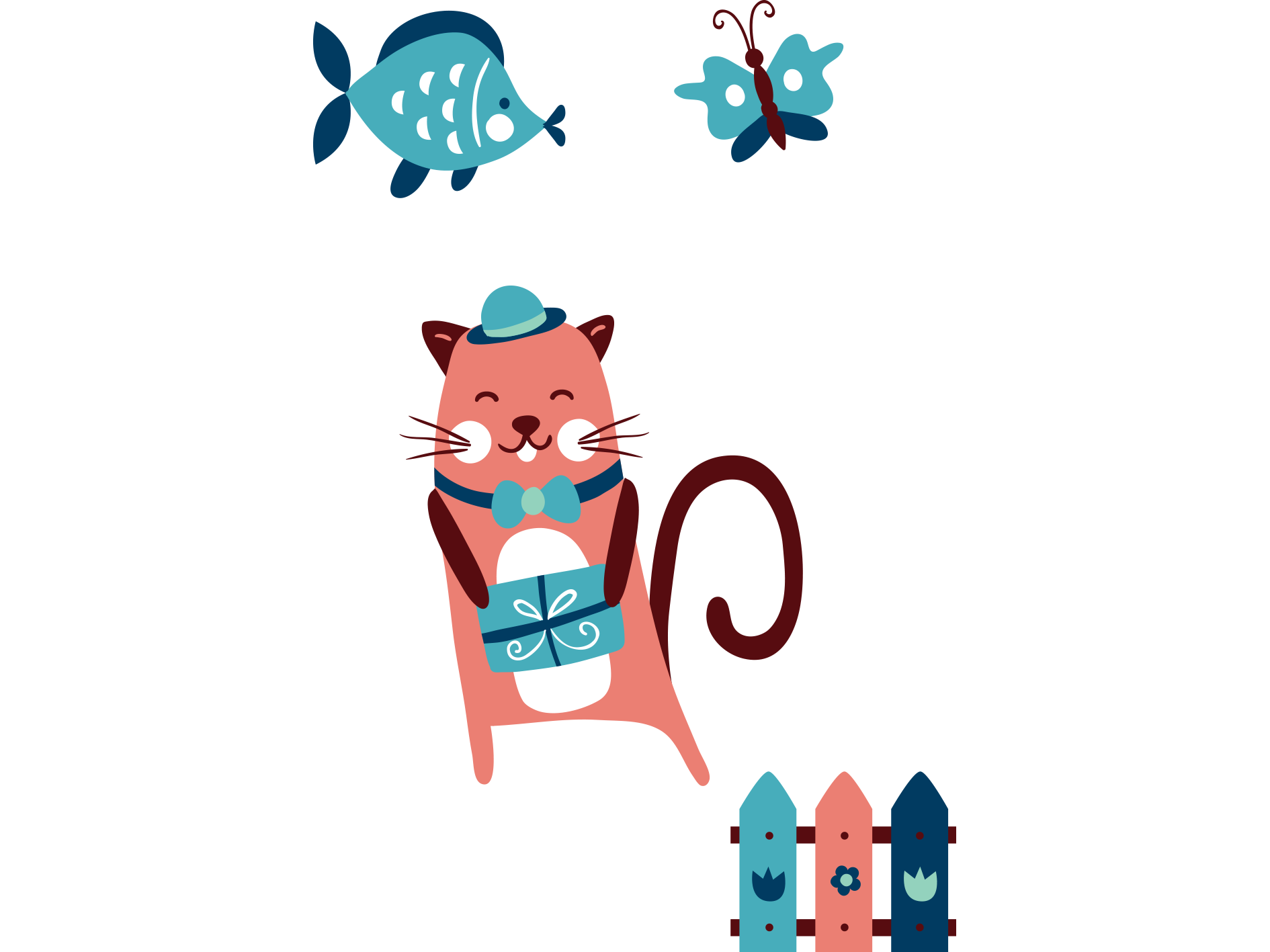 第
三部 分
你像花，灿烂千阳，夏花万丈仍不及君
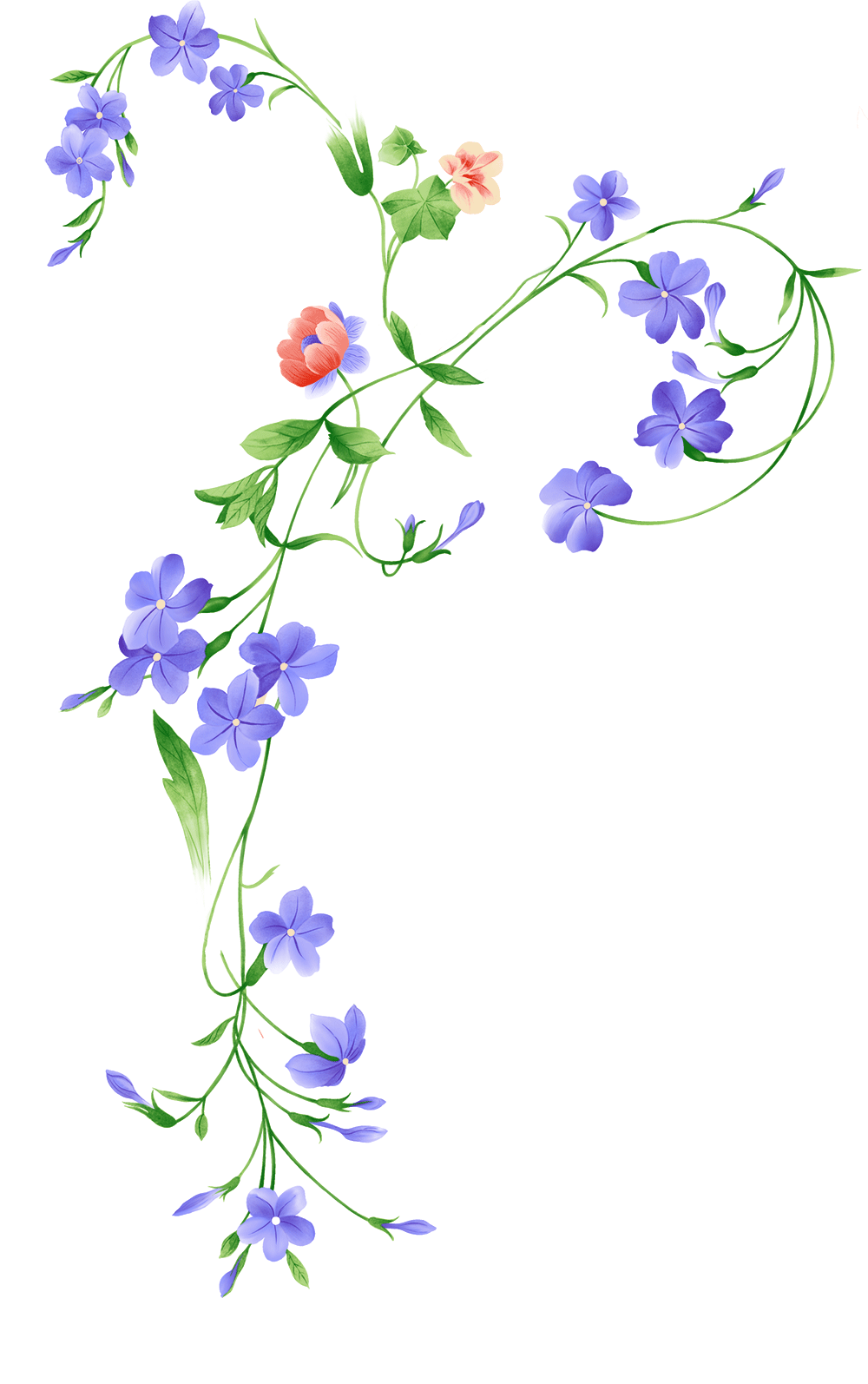 输 入 标 题
H
H
输入标题
输入标题
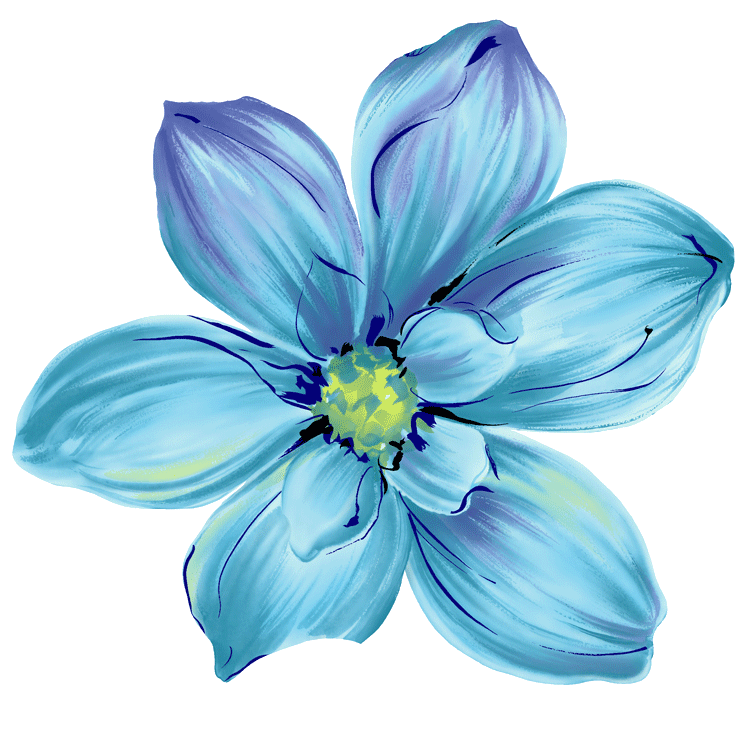 请替换文字内容复制你的内容到此
请替换文字内容复制你的内容到此
U
U
U
V
V
输入标题
输入标题
输入标题
输入标题
输入标题
请替换文字内容复制你的内容到此
请替换文字内容复制你的内容到此
请替换文字内容复制你的内容到此
Sesame snaps jelyy dessert tootsie roll sweet roll.
请替换文字内容复制你的内容到此
输入标题
输入标题
请替换文字内容复制你的内容到此请替换文字内容复制你的内容到此请替换文字内容复制你
的内容到此请替换文字内容复制你的内容到此
请替换文字内容复制你的内容到此请替换文字内容复制你的内容到此请替换文字内容复制你
的内容到此请替换文字内容复制你的内容到此
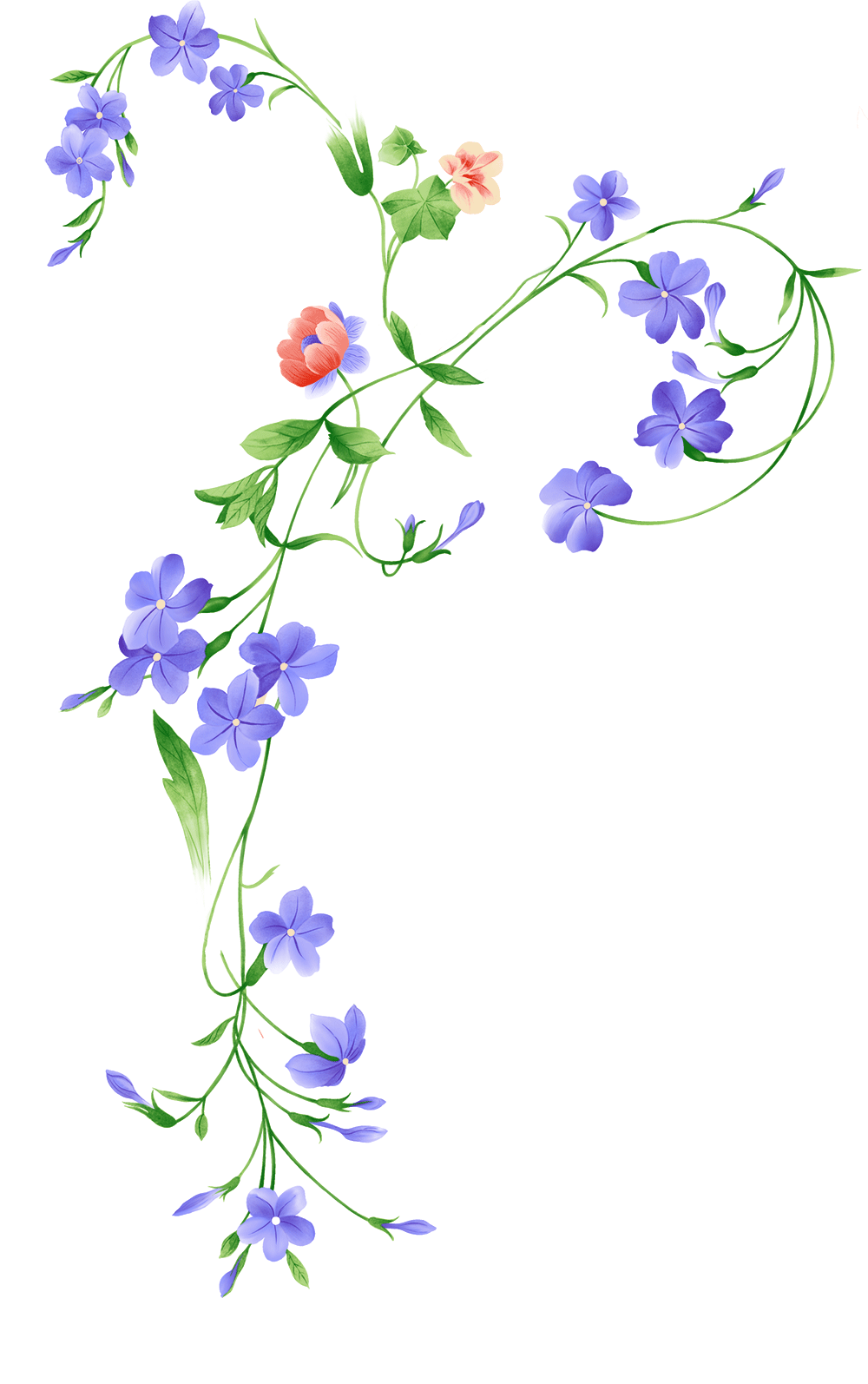 输入标题
输入标题
输 入 标 题
请替换文字内容复制你的内容到此请替换文字内容复制你的内容到此请替换文字内容复制你
的内容到此请替换文字内容复制你的内容到此
请替换文字内容复制你的内容到此请替换文字内容复制你的内容到此请替换文字内容复制你
的内容到此请替换文字内容复制你的内容到此
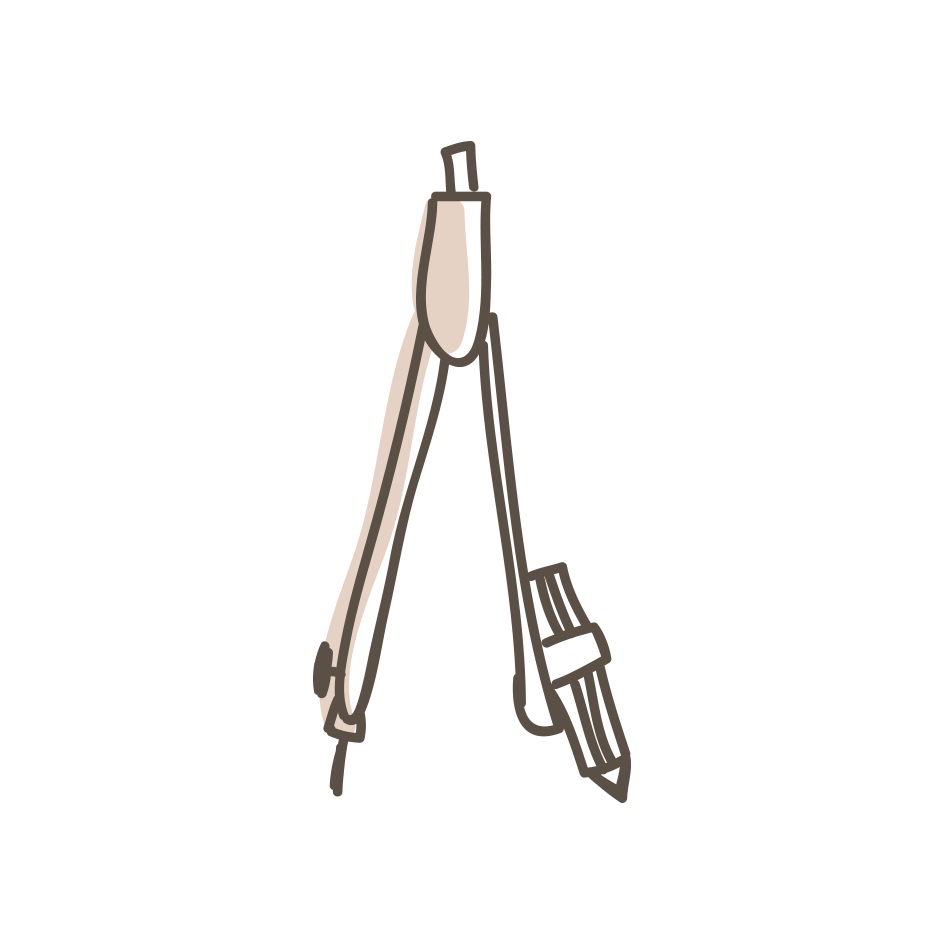 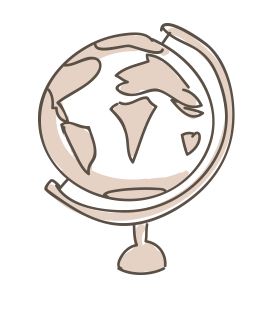 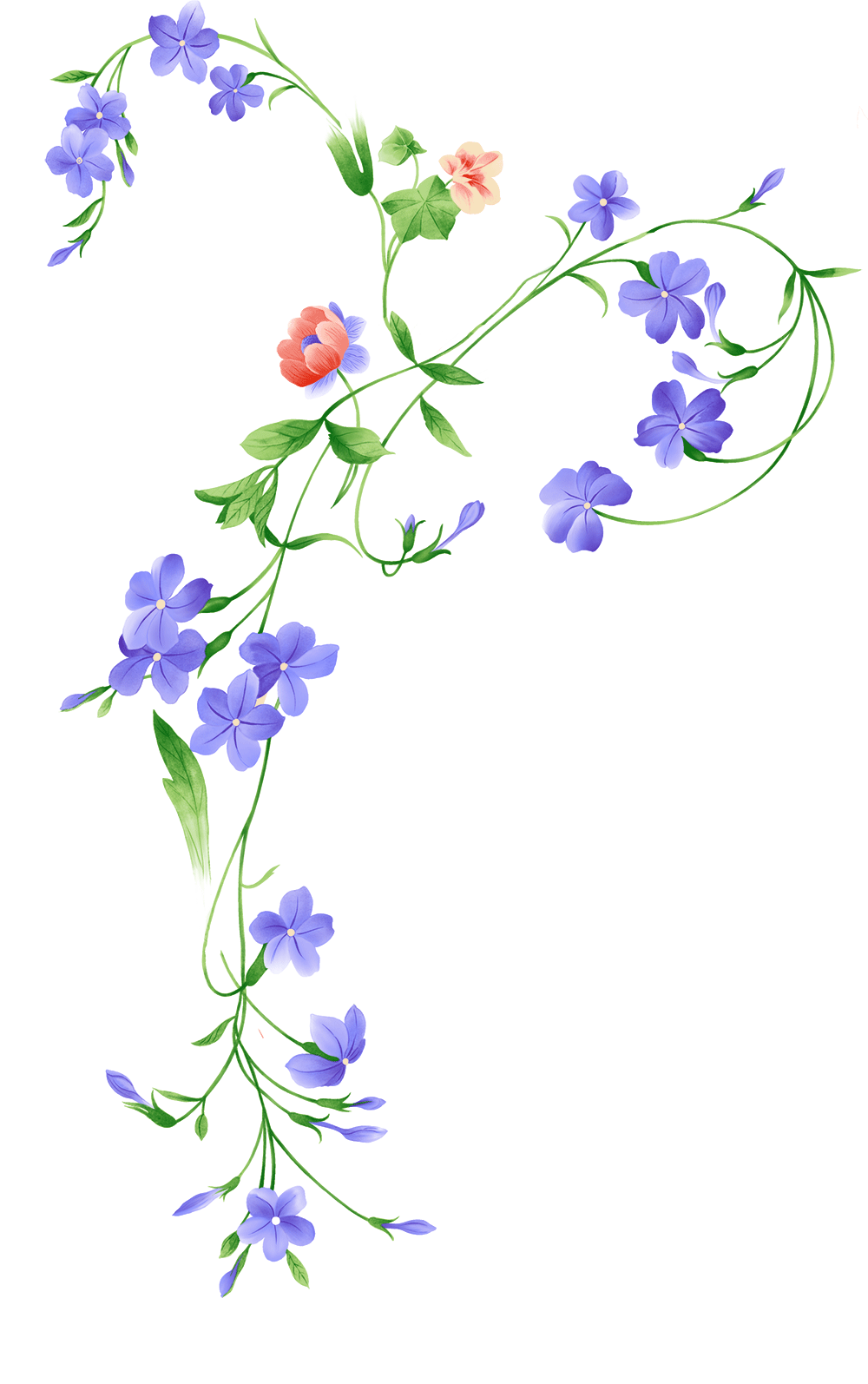 输 入 标 题
输入标题
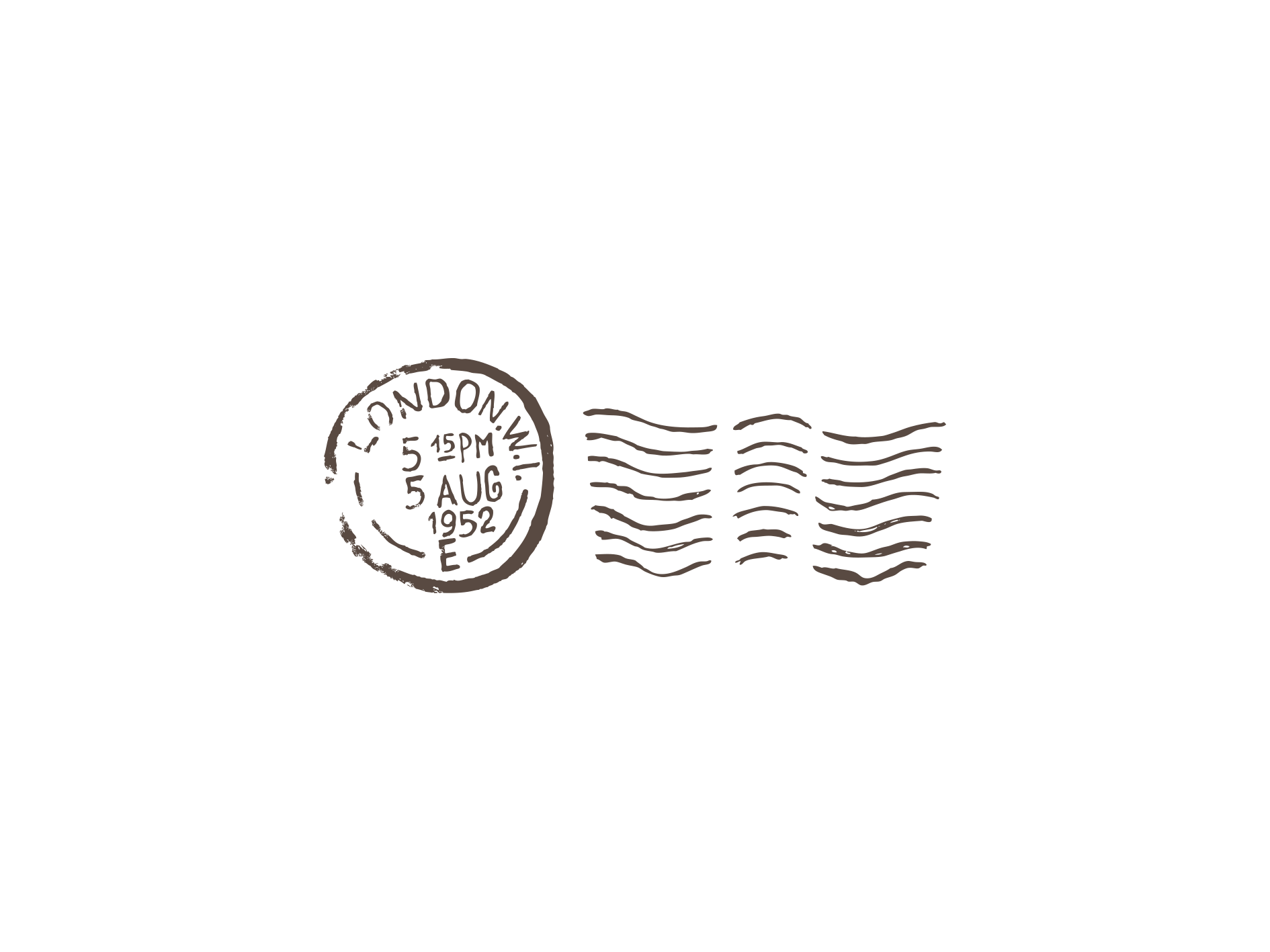 请替换文字内容复制你的内容到此请替换文字内容复制你的内容到此请替换文字内容复制你
的内容到此请替换文字内容复制你的内容到此
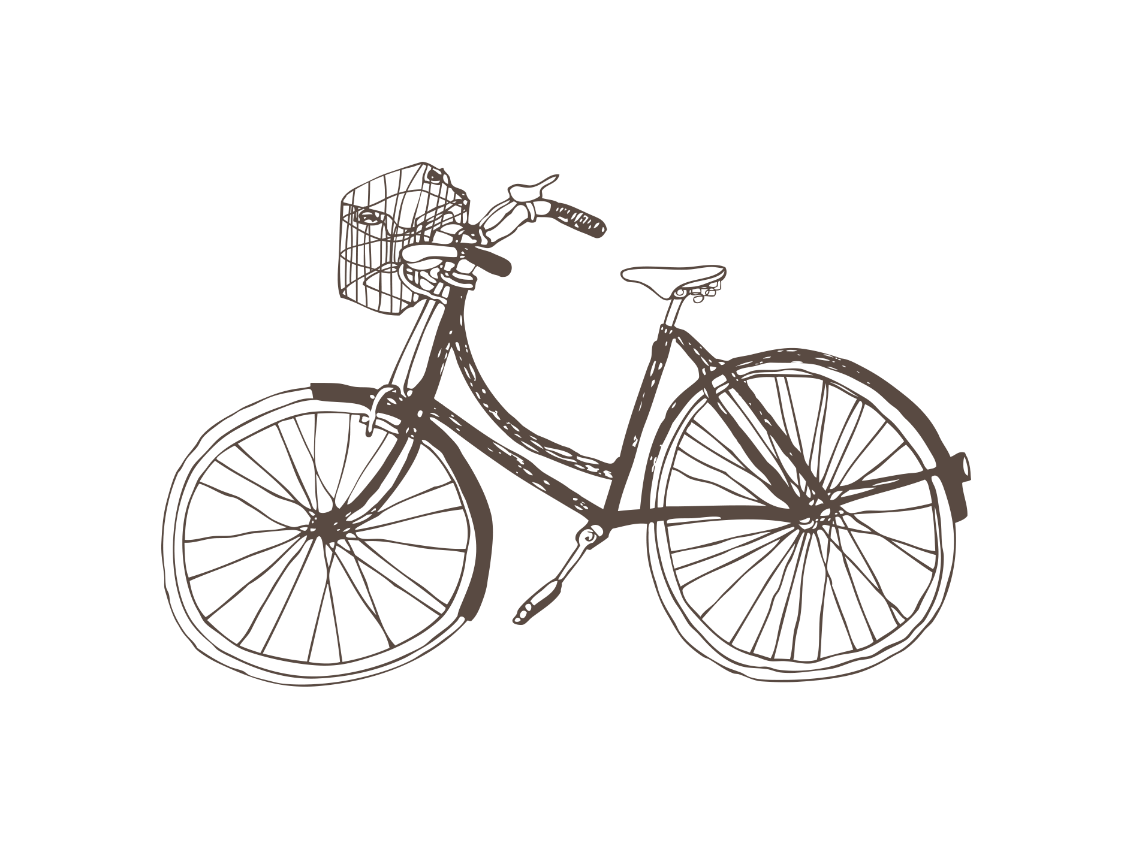 输入标题
请替换文字内容复制你的内容到此请替换文字内容复制你的内容到此请替换文字内容复制你
的内容到此请替换文字内容复制你的内容到此
儿/童/家/长/会/通/用
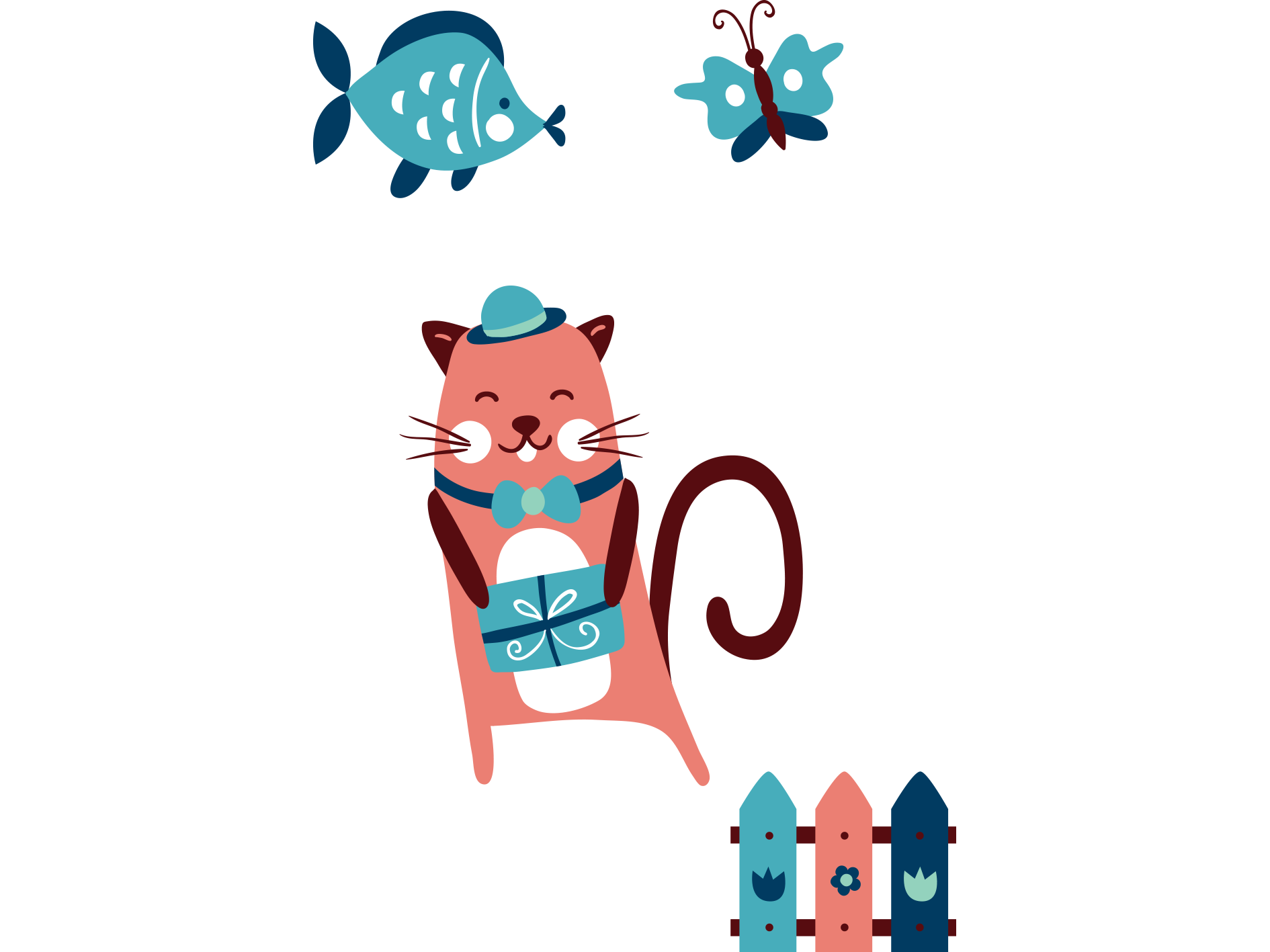 第
四部 分
你像花，灿烂千阳，夏花万丈仍不及君
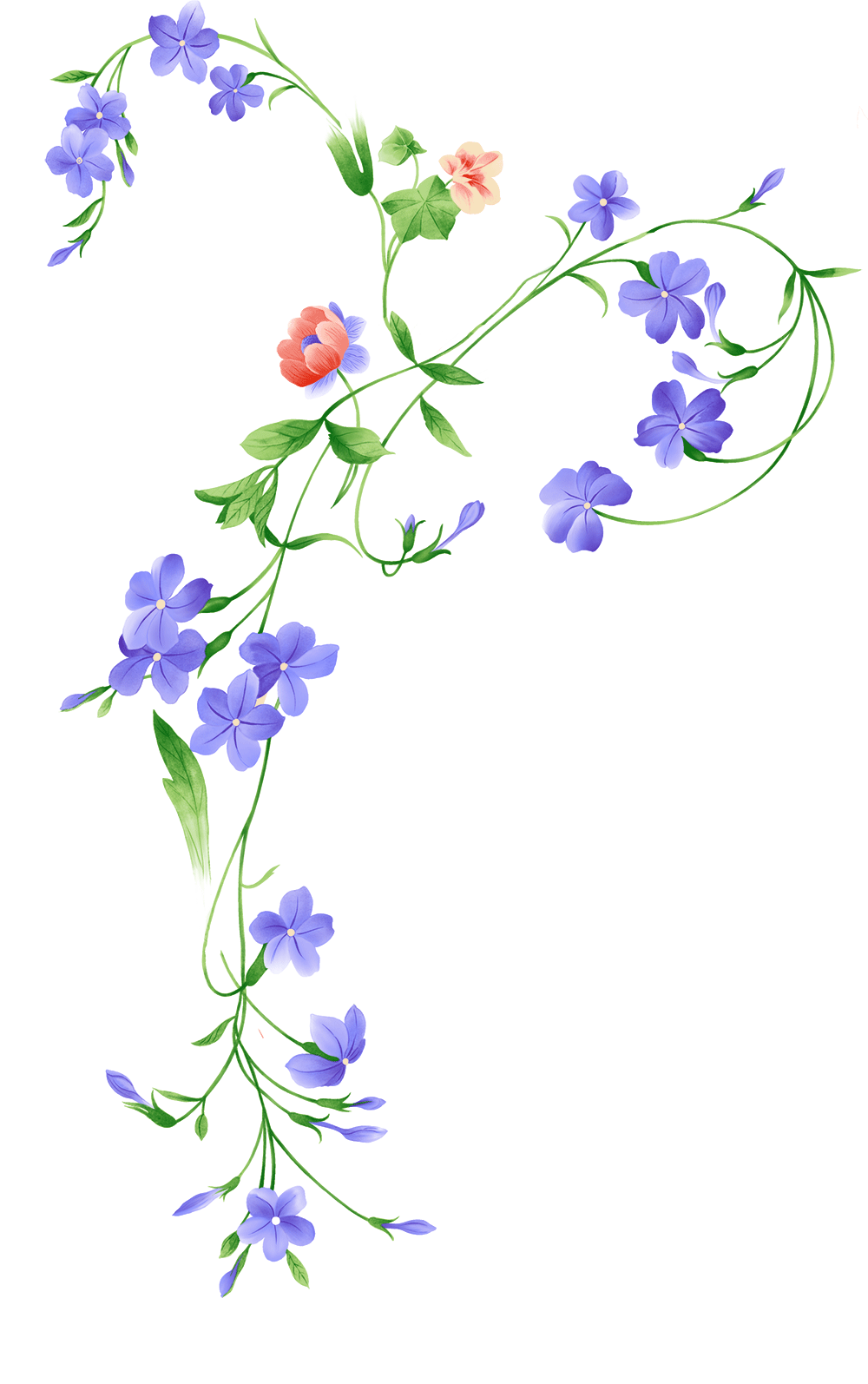 输 入 标 题
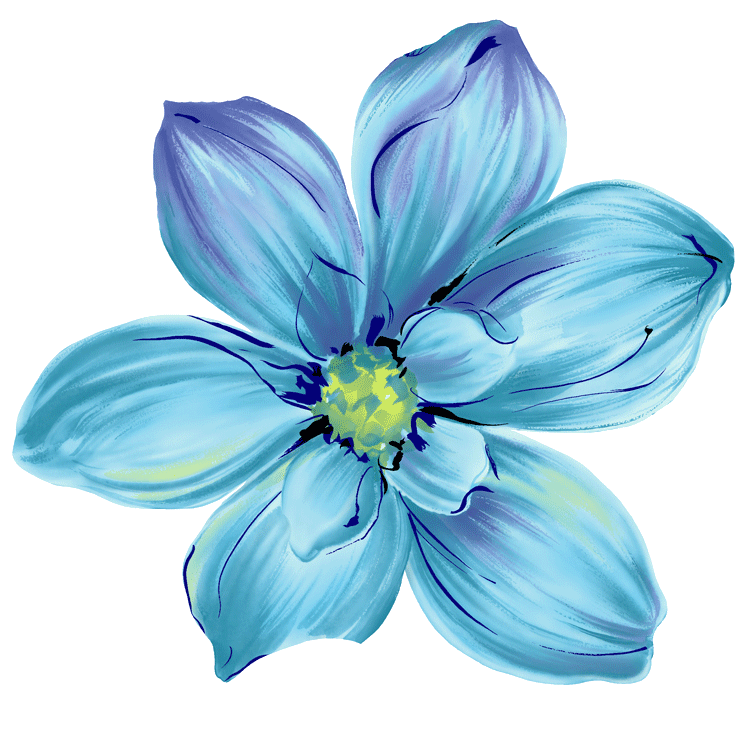 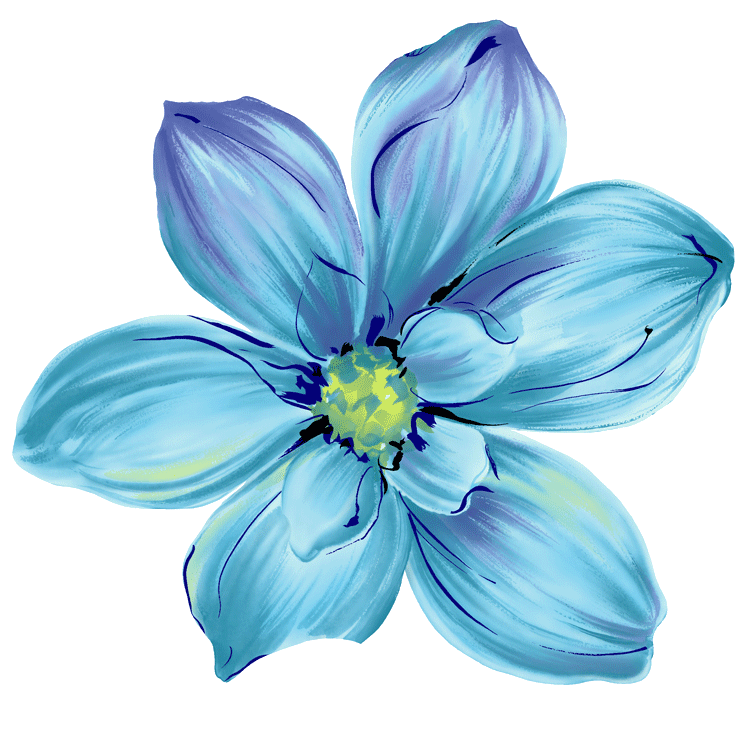 标题
S
D
标题
标题
标题
标题
W
N
输入标题
请替换文字内容复制你的内容到此请替换文字内容复制你的内容到此请替换文字内容复制你
的内容到此请替换文字内容复制你的内容到此
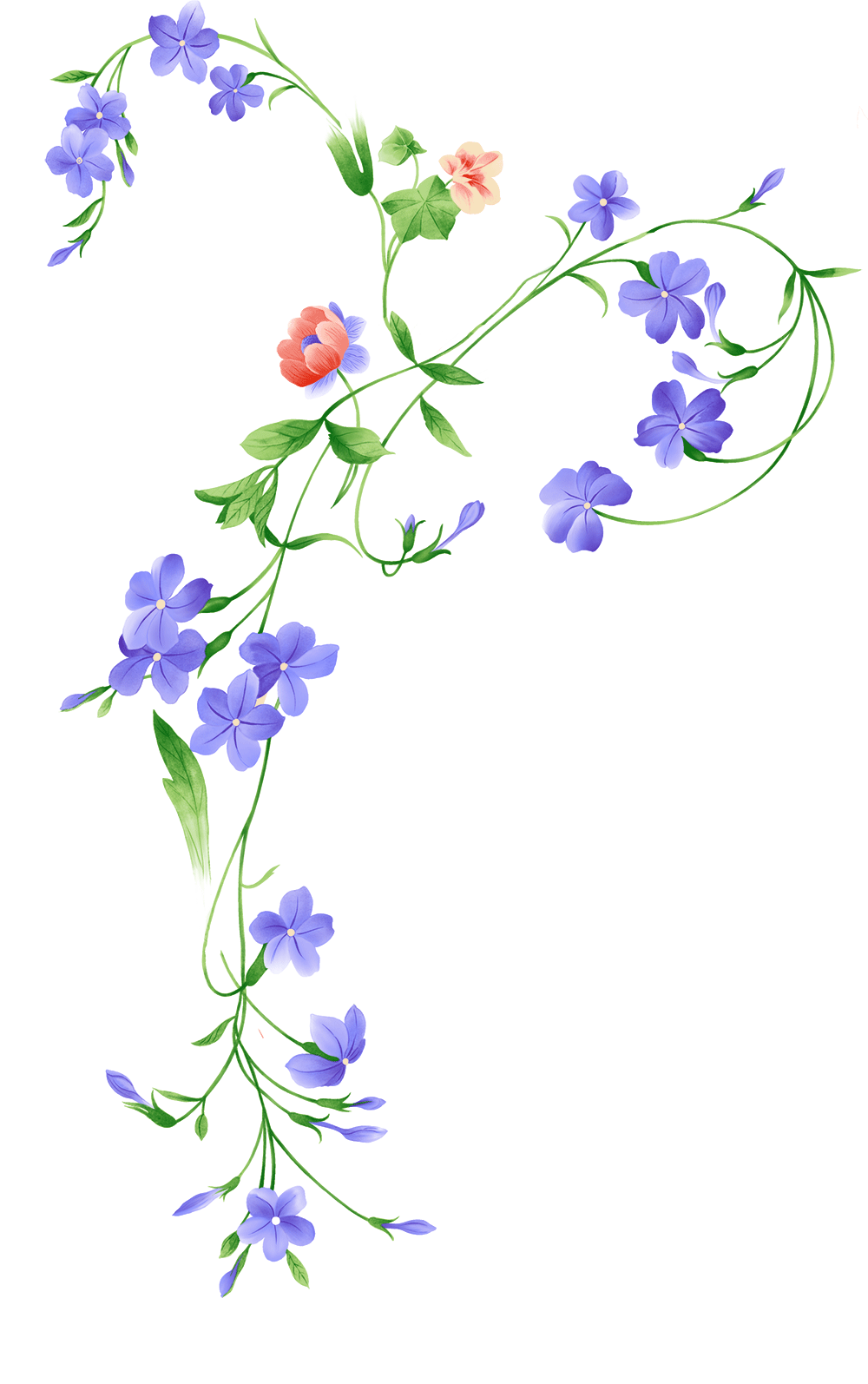 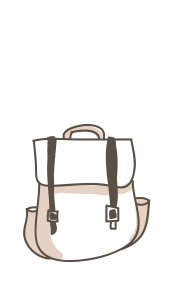 输 入 标 题
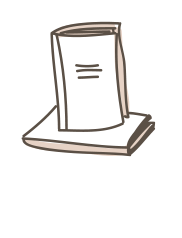 输入标题
输入标题
请替换文字内容复制你的内容到此请替换文字内容复制你的内容到此请替换文字内容复制你的内容到此请替换文字内容复制你的内容到此请替换文字内容复制你的内容到此请替换文字内容复制你的内容到此请替换文字内容复制你的内容到此请替换文字内容复制你的内容到此
请替换文字内容复制你的内容到此请替换文字内容复制你的内容到此请替换文字内容复制你的内容到此请替换文字内容复制你的内容到此请替换文字内容复制你的内容到此请替换文字内容复制你的内容到此请替换文字内容复制你的内容到此请替换文字内容复制你的内容到此
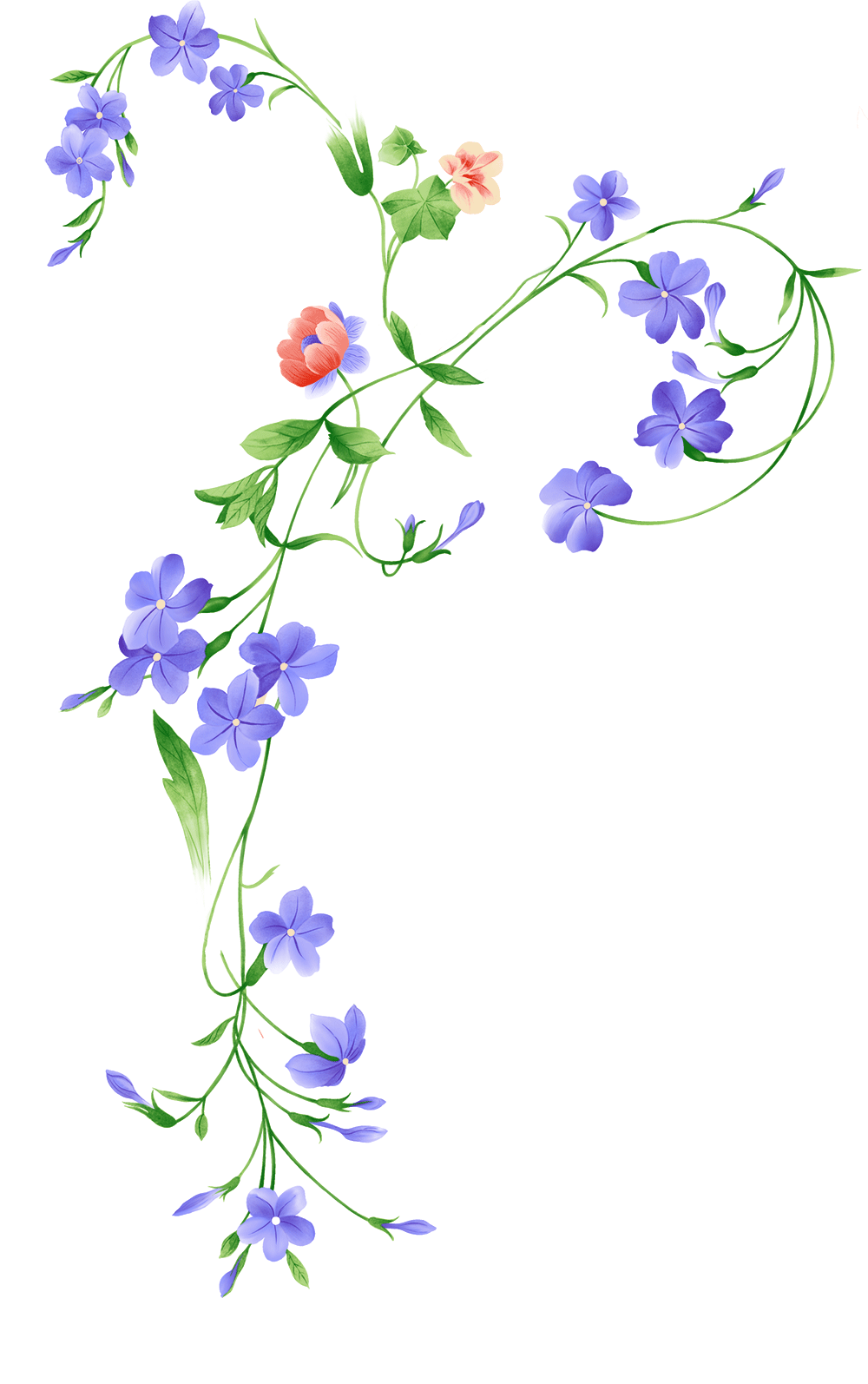 输 入 标 题
73%
87%
35%
35%
$96,453
$46,200
$14,321
$16,567
单击添加文本标题
单击添加文本标题
单击添加文本标题
单击添加文本标题
Revenue
Revenue
Revenue
Revenue
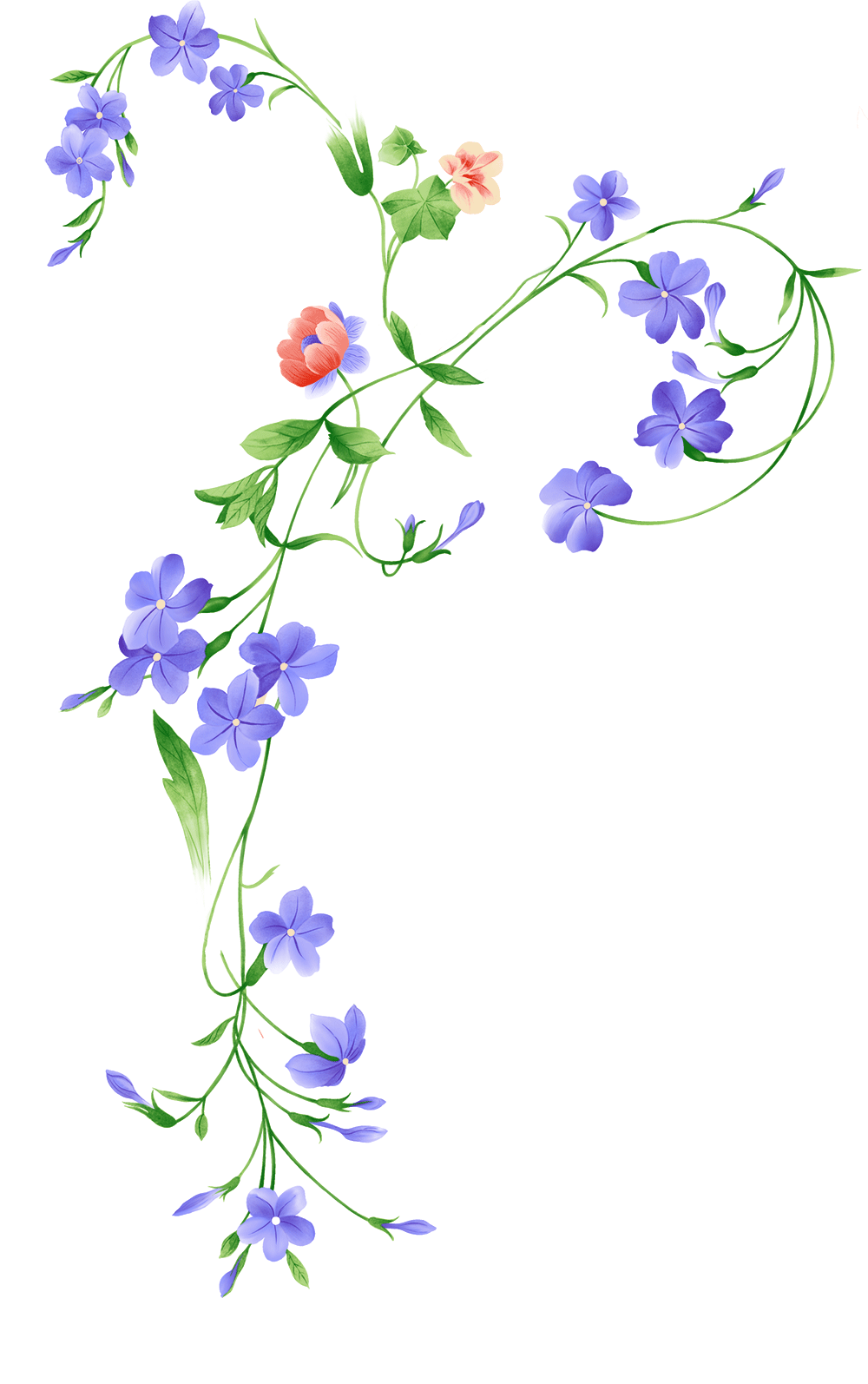 输 入 标 题
输入标题
Please add your text description to the flying impression plane.
请替换文字内容复制你的内容到此请替换文字内容复制你的内容到此请替换文字内容复制你的内容到此请替换文字内容复制你的内容到此请替换文字内容复制你的内容到此请替换文字内容复制你的内容到此请替换文字内容复制你的内容到此请替换文字内容复制你的内容到此
请替换文字内容复制你的内容到此请替换文字内容复制你的内容到此
请替换文字内容复制你的内容到此请替换文字内容复制你的内容到此
请替换文字内容复制你的内容到此请替换文字内容复制你的内容到此
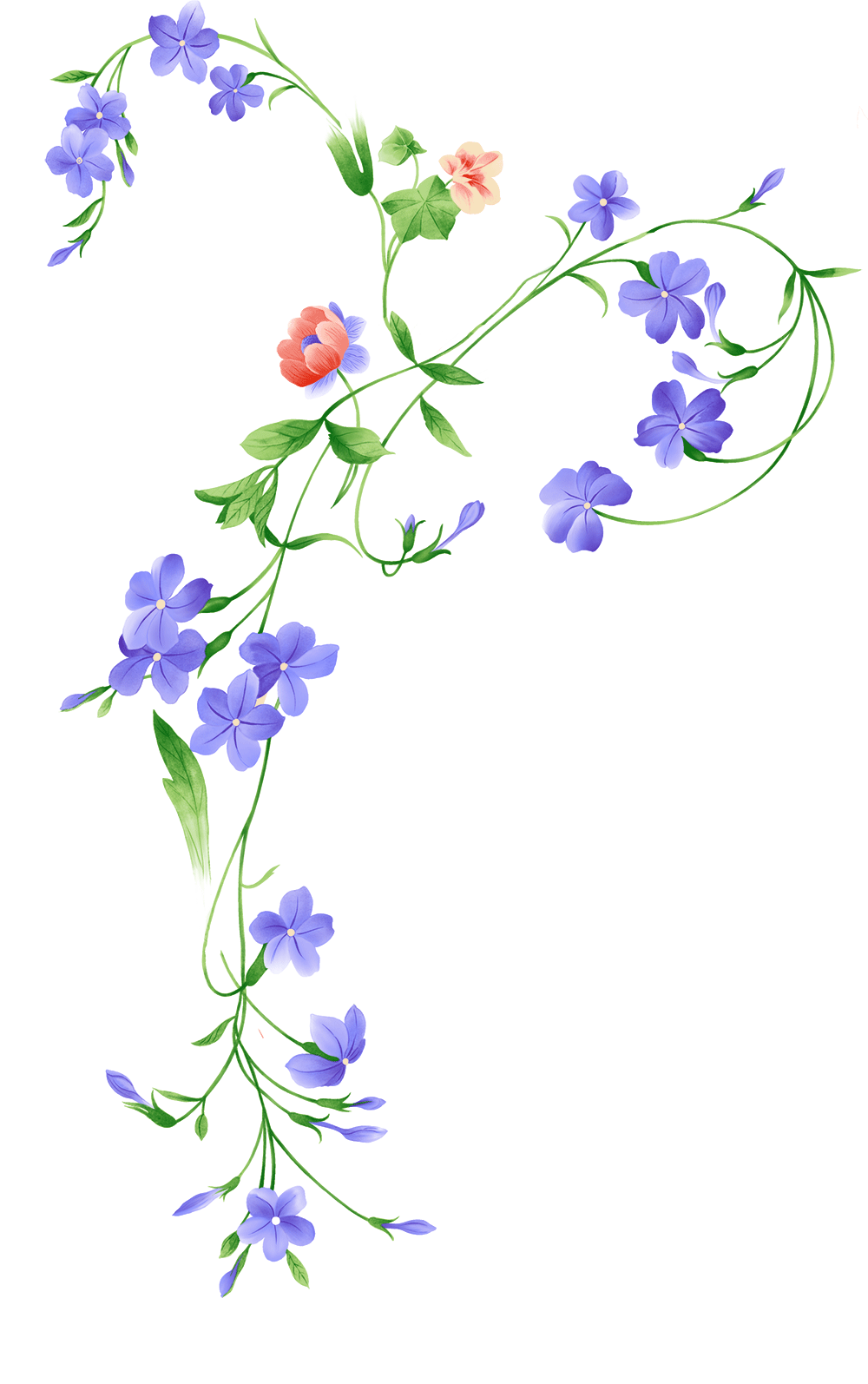 输 入 标 题
输入标题
输入标题
请替换文字内容复制你的内容到此请替换文字内容复制你的内容到此
请替换文字内容复制你的内容到此请替换文字内容复制你的内容到此
输入标题
输入标题
请替换文字内容复制你的内容到此请替换文字内容复制你的内容到此
请替换文字内容复制你的内容到此请替换文字内容复制你的内容到此
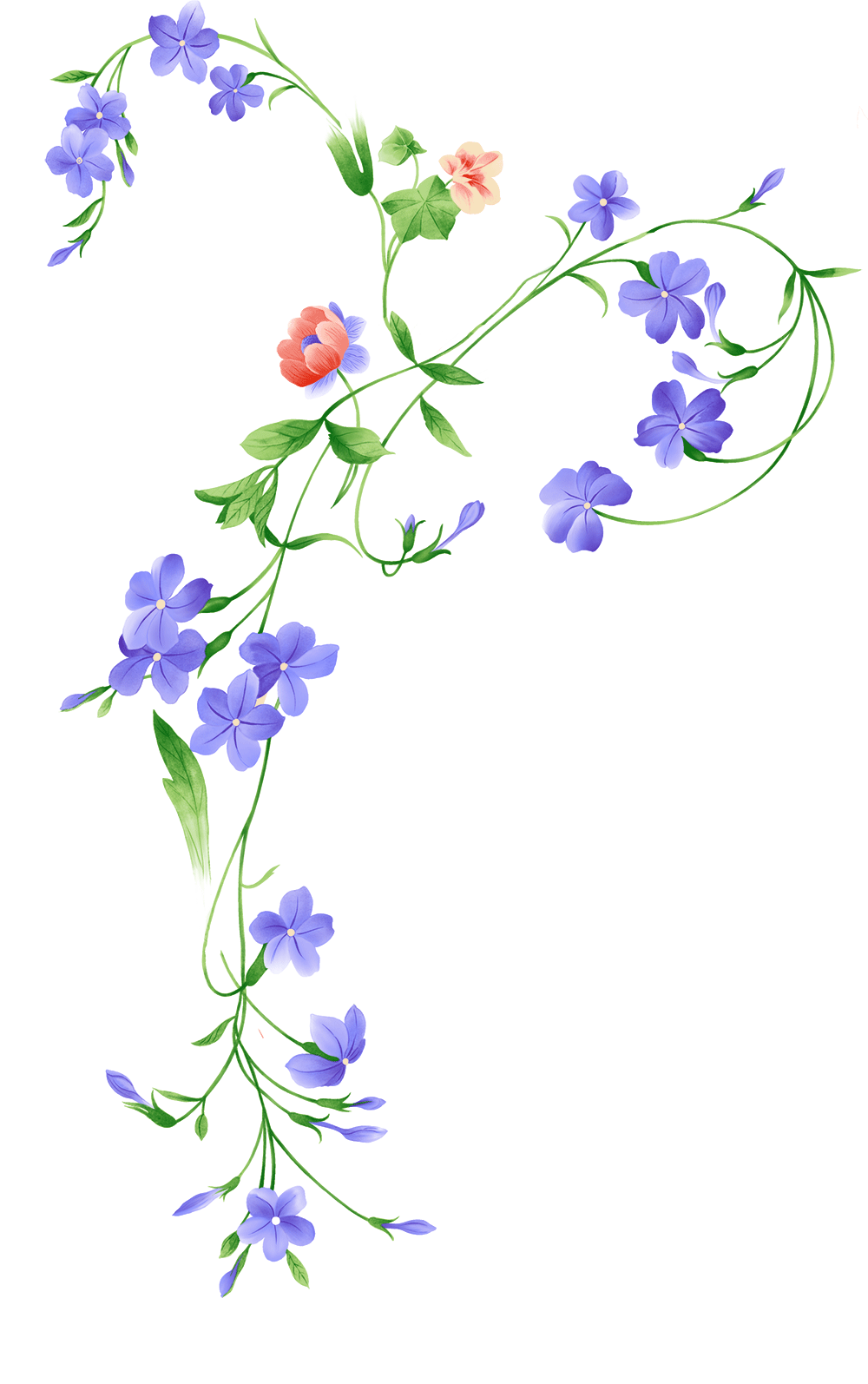 输 入 标 题
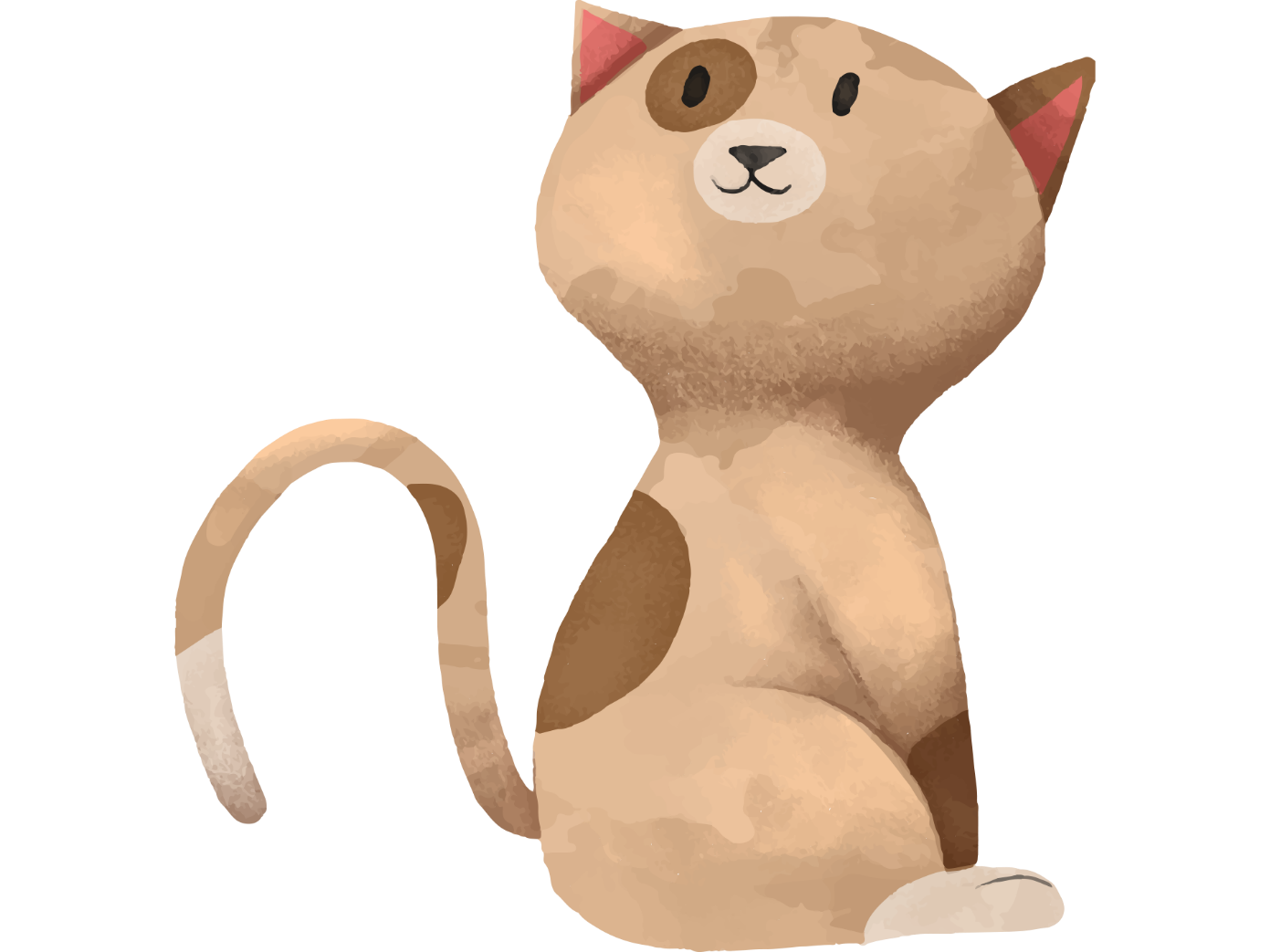 输入标题
请替换文字内容复制你的内容到此请替换文字内容复制你的内容到此
输入标题
请替换文字内容复制你的内容到此请替换文字内容复制你的内容到此
输入标题
请替换文字内容复制你的内容到此请替换文字内容复制你的内容到此
输入标题
请替换文字内容复制你的内容到此请替换文字内容复制你的内容到此
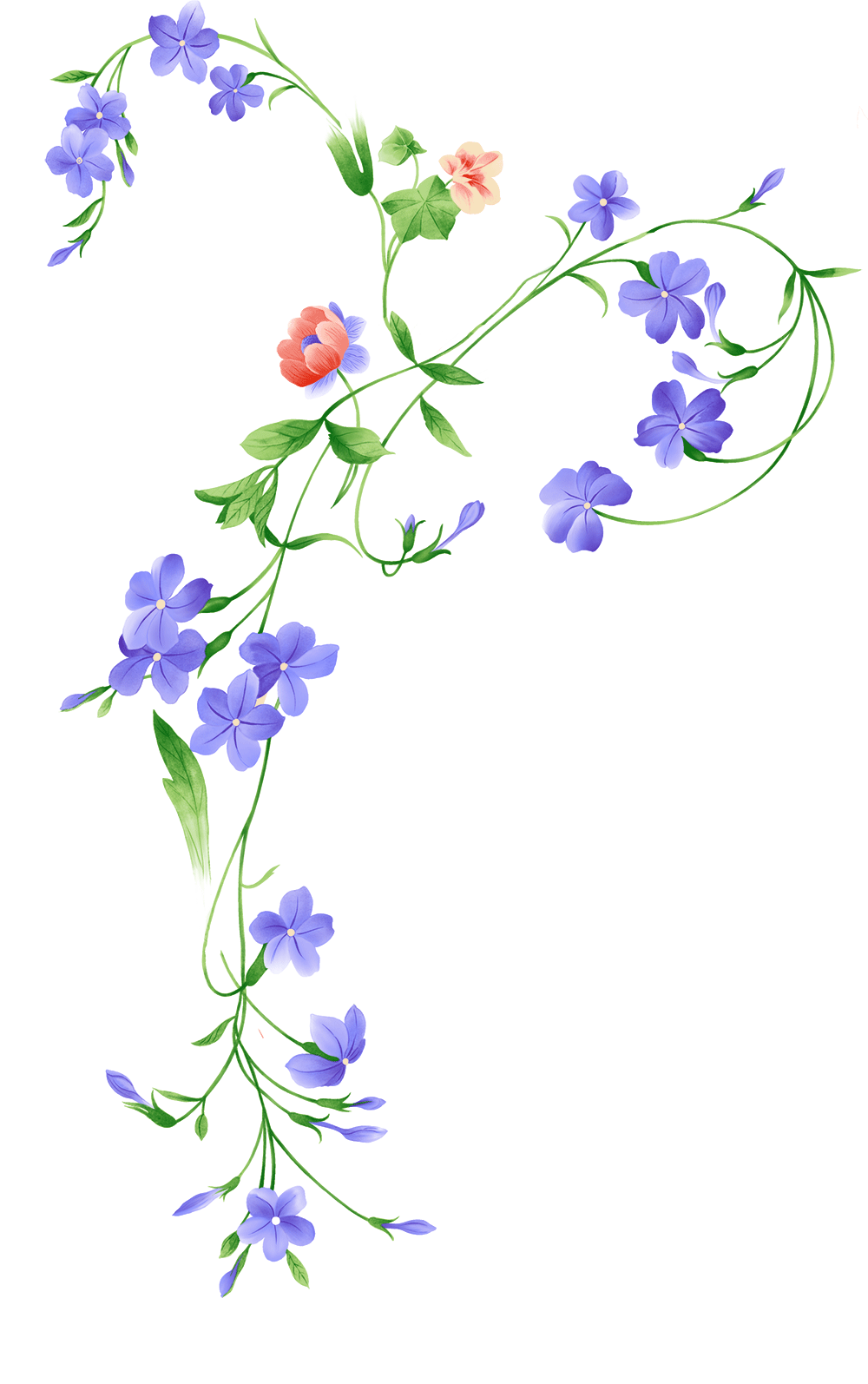 输 入 标 题
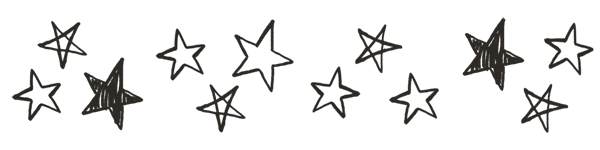 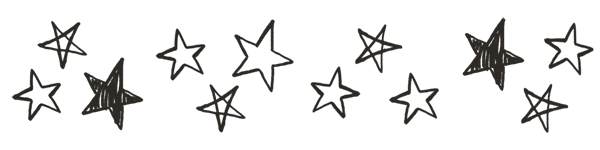 输入标题
请替换文字内容复制你的内容到此请替换文字内容复制你的内容到此请替换文字内容复制你的内容到此请替换文字内容复制你的内容到此请替换文字内容复制你的内容到此请替换文字内容复制你的内容到此请替换文字内容复制你的内容到此请替换文字内容复制你的内容到此请替换文字内容复制你的内容到此请替换文字内容复制你的内
容到此请替换文字内容复制你的内容到此请替换文字内容复制你的内容到此
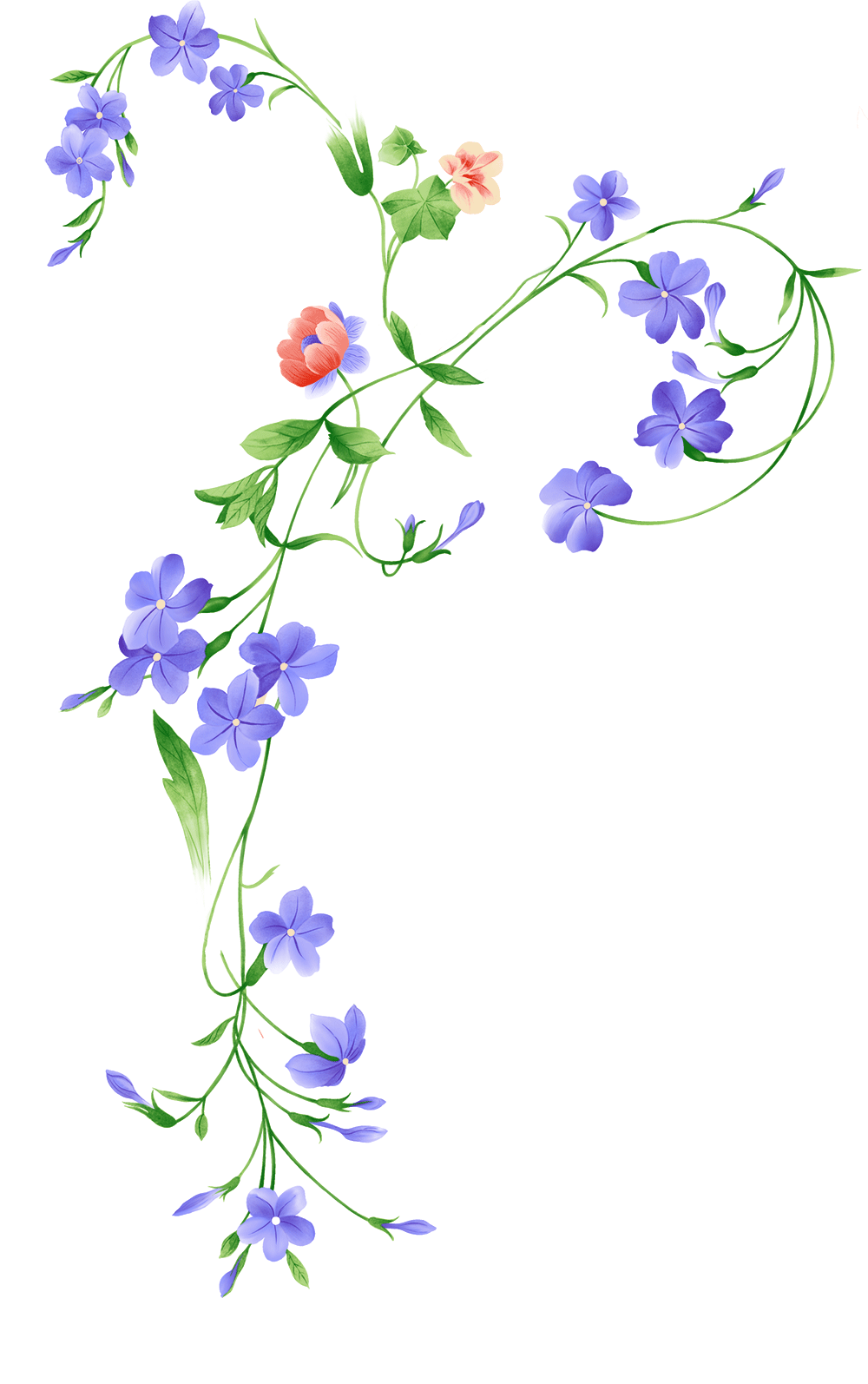 输 入 标 题
输入标题
输入标题
输入标题
请替换文字内容复制你的内容到此请替换文字内容复制你的内容到此
请替换文字内容复制你的内容到此请替换文字内容复制你的内容到此
请替换文字内容复制你的内容到此请替换文字内容复制你的内容到此
输入标题
输入标题
输入标题
请替换文字内容复制你的内容到此请替换文字内容复制你的内容到此
请替换文字内容复制你的内容到此请替换文字内容复制你的内容到此
请替换文字内容复制你的内容到此请替换文字内容复制你的内容到此
儿/童/家/长/会/通/用
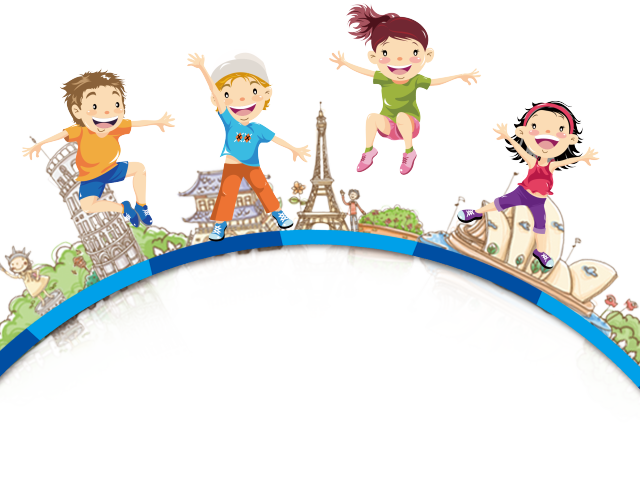 Power Point
感谢各位家长的聆听
你像花，灿烂千阳，夏花万丈仍不及君。